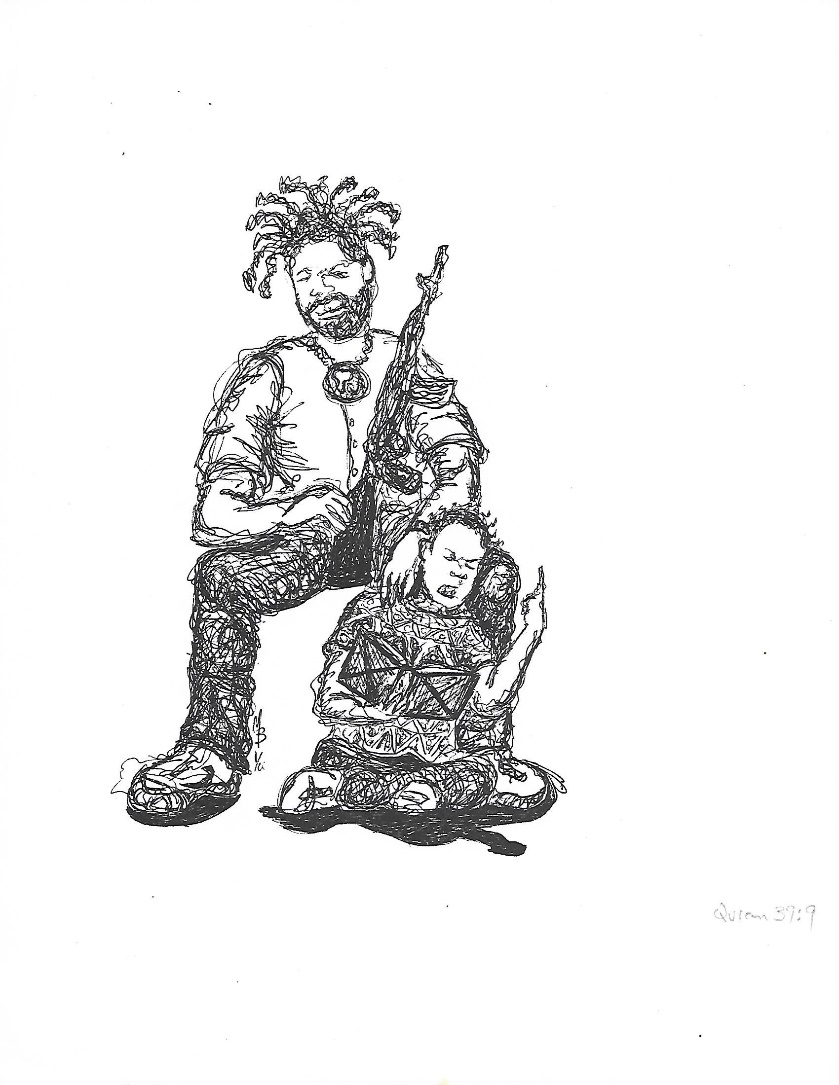 The Paper MilitiaThe Unofficial Guide to Pre/Post-Apocalyptic Strategies for the African American in Texas and Abroad.
Bean Soup Science Online
www.corenovus.org
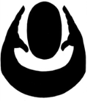 9/2020
CommUnity Preppers/Way Of  The Radical Series
Bean Soup Science Online
The Non profit leader in nation building networks, programs, products, services and content for the Conscious African American Community.

www.corenovus.org

A new core of thoughts & beliefs for change.
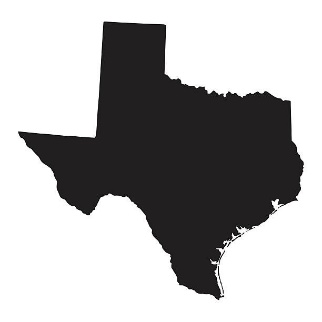 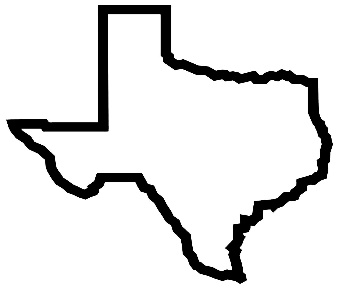 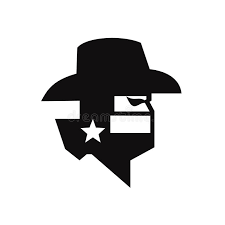 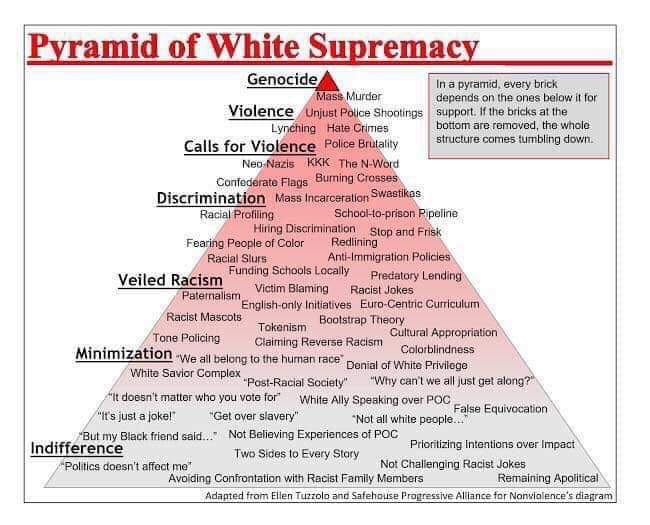 Problem:  
The SYSTEM and it’s maintainers. 
(The very world we live in… Something is not right).
Universal 
 Conscious Strategy
 (Struggle)
Consciousness (Woke)
Unify  (Not uniformed) 
Plan (Truth & Transparency)
Organize (Connectivity ability)
Action (Rise & build)
Review results (What works, recycle & repeat)
Grow (We are B.O.R.G.)
Conspiracy Theory/ Social Media
Consciousness/ Reality
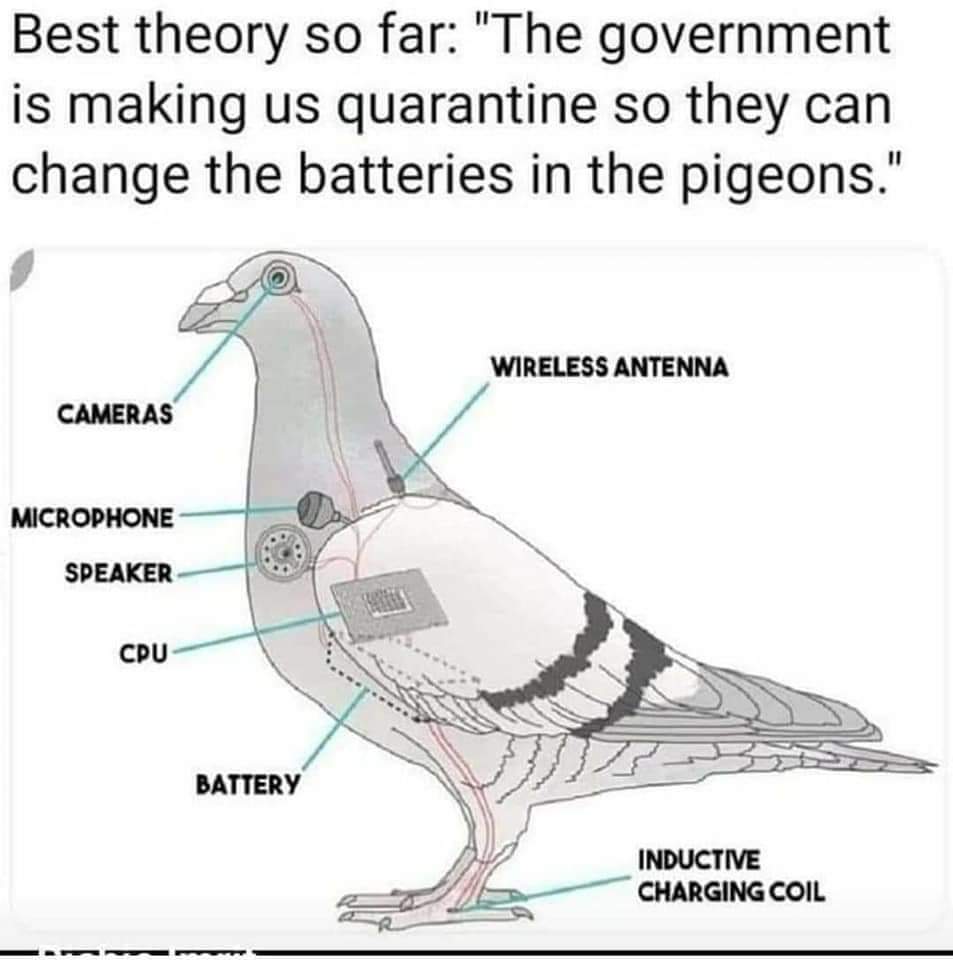 Electoral College
Illuminati
Secret Societies
Selected not elected
Corporations vs. Government
Religions
Nationalism
Gentrification
Electoral College
Illuminati
Secret Societies
Selected not elected
Corporations vs. Government
Religions
Nationalism
Gentrification
Consciousness Simplified
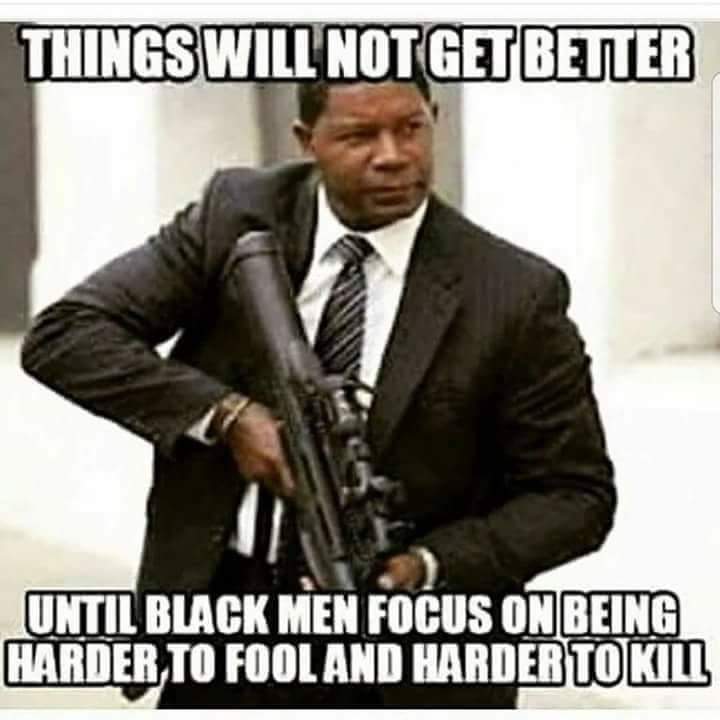 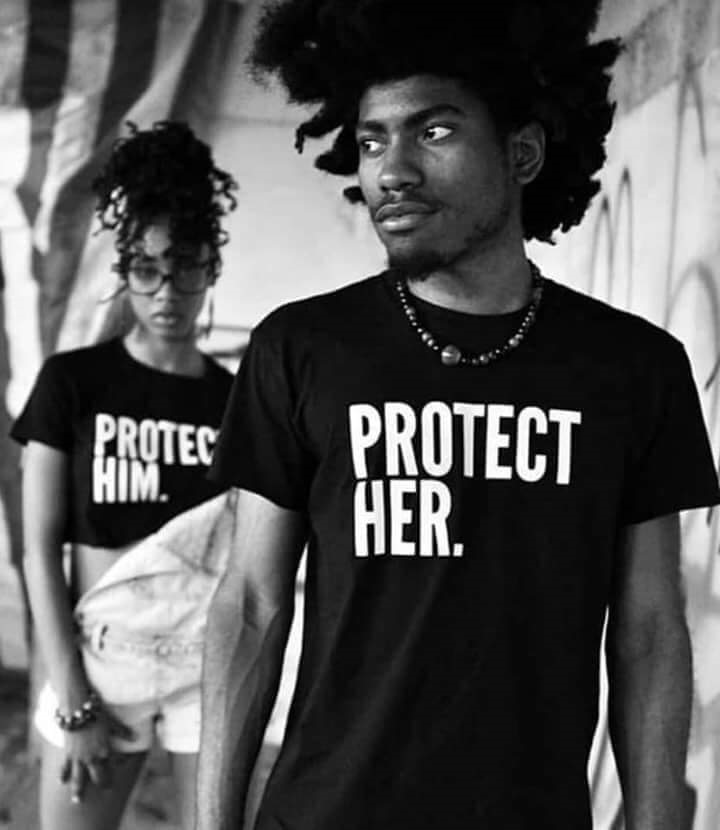 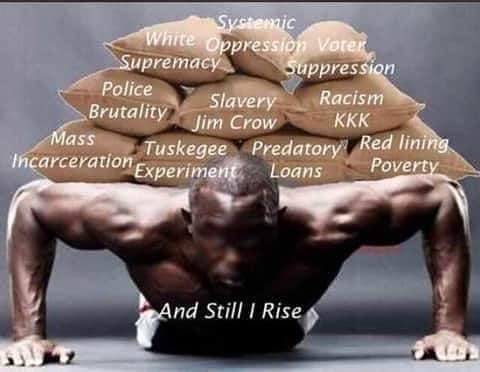 Problems seem overwhelming…
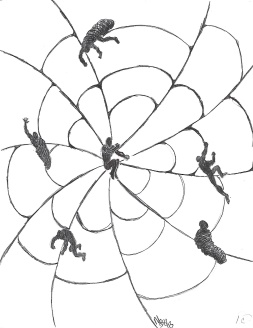 …Good news! There are many solutions!
What is required is building unity!!
4.
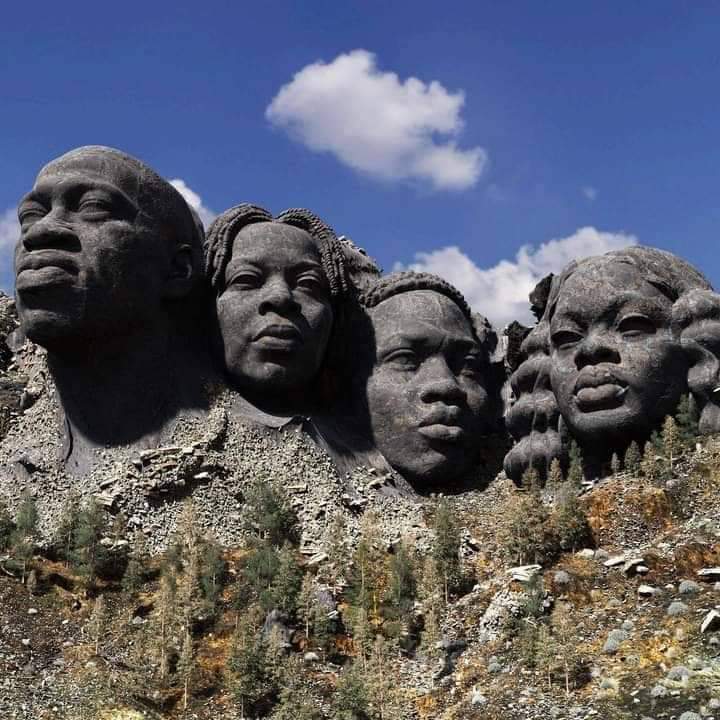 “It is not light we need, but fire…
not the gentle shower, but thunder.
 We need the storm, the whirlwind, and the earthquake.”
Frederick Douglass
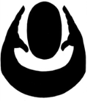 Monolithic Goals For the Conscious (Woke)
Monolithic Goal #1 – African Americans will create their own scientific/spiritual theology based in Ma’at and proven by manifestations from the God within.  
Monolithic Goal #2 –We will create technology, civilization and lifestyles promoting peace, equality, security, and justice.
Monolithic Goal #3 -  We will Move our population towards self-reliance from traditional American culture to creating or redeveloping our own.
Monolithic Goal #4 – Create new entertainment concepts that are compatible with our reality and destiny.
Monolithic Goal #5- The consumer/producer relationship will be made amenable to both or a new system will be created. 
Monolithic Goal #6- We will take on the status of dual citizenship and create an autonomous nation-state. 
Monolithic Goal #7-African Americans will return to a holistic science that is good for the planet and people.
Monolithic Goal #8- African Americans will move to create a Space Industrial Complex.
Monolithic Goal #9- African Americans will continue the American democratic legacy and principles without racism, sexism, and capitalism.
Monolithic Goal #10- African Americans will become space faring people.
Problem Exercise #1
How many agree with this statement?
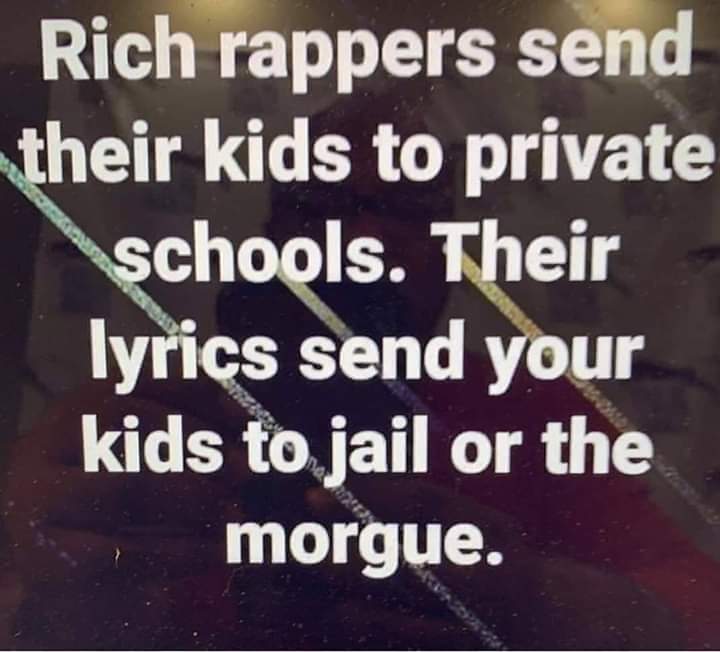 How many know  how to fix this problem? 
What are the mitigating factors?
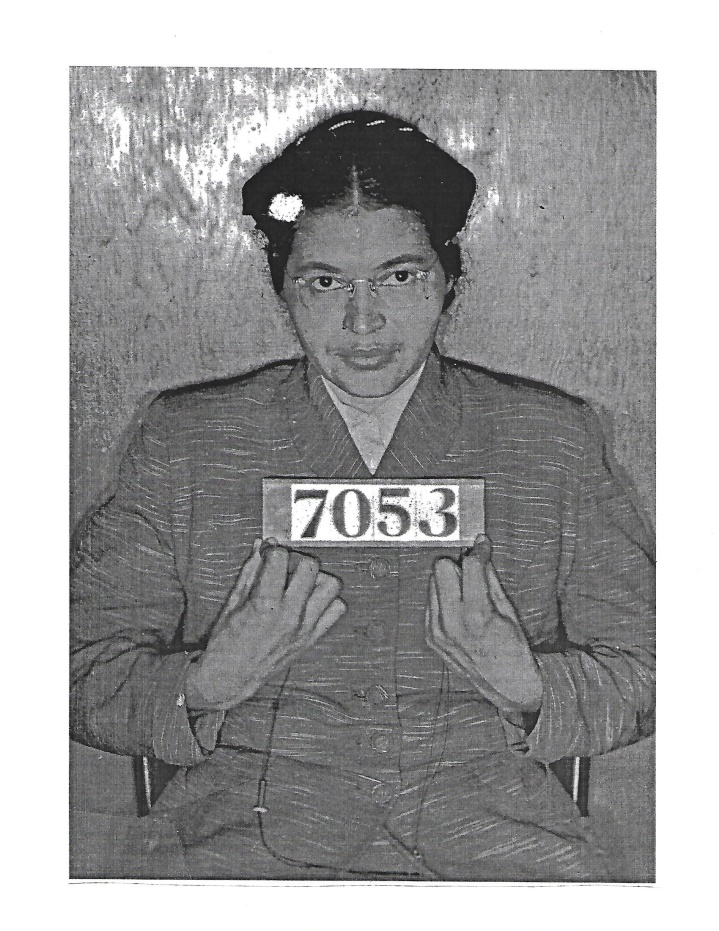 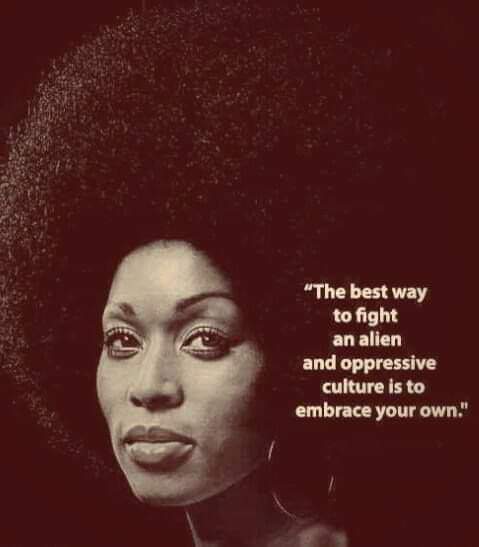 As an American and/or global citizen.
8.
Monolithic Goal #3 -  We will move our community towards self-reliance from traditional American culture to creating or redeveloping our own.
As fathers,  family is everything. 
As men, what are our duties?
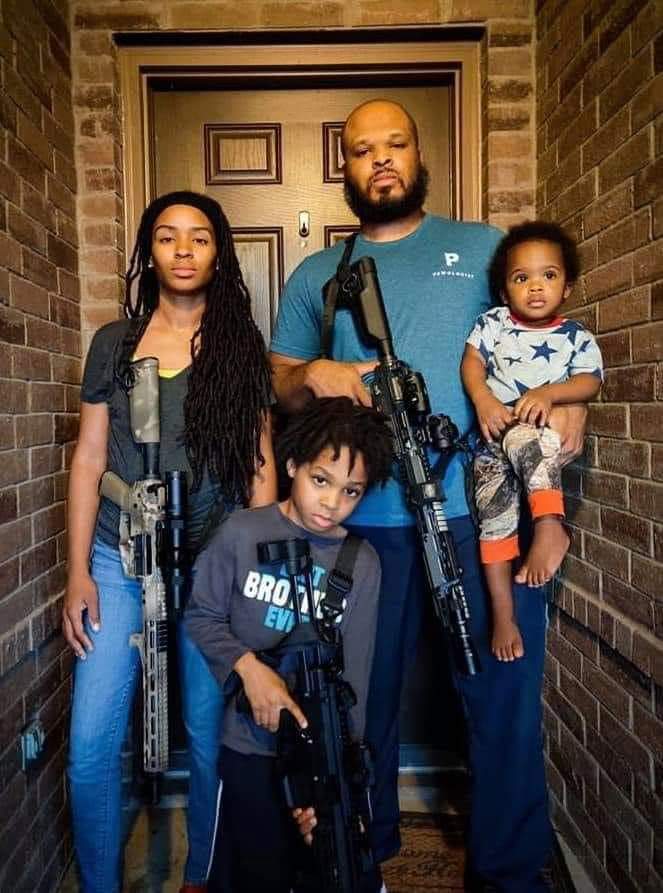 Are there more options to power and protection than  through  guns?
Politics 101 for the Radical
Politics now
Politics in the future
“Logic dictates that the needs of the many outweigh the needs of the few…. or the one.”
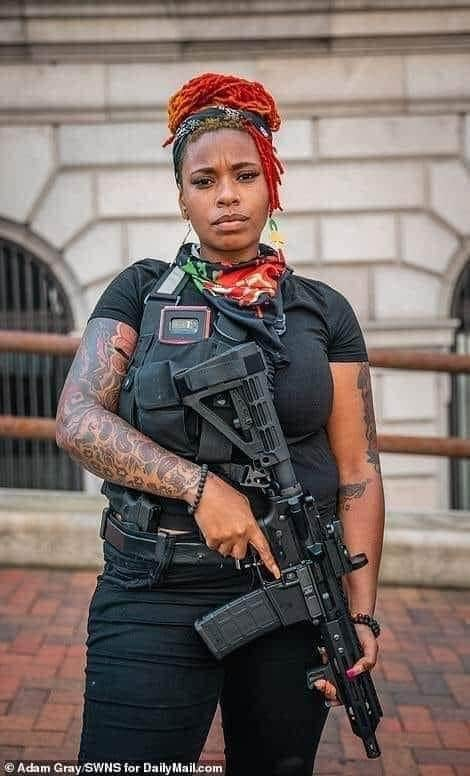 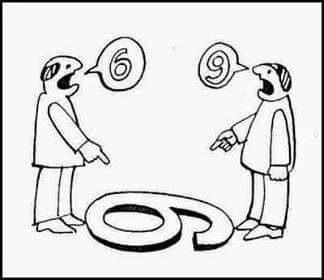 Unity Concepts in Culture
Language – (“Heghlu’meH QaQ jajvam,” “Dracarys”) 
He glue ma ha Caulk Ja G vaam

Foods – (Franchise, chains, CBD, Bean pie)

Traditions (Courtship, holidays, historical areas sites).
 
Fashion (FUBU,…..???) 

Security (militias, gangs, vs. HOA, neighborhood watch)

Land (RuPaul 60,000 acres, Mineral resources, Flint Water)
Vote
Holding politicians accountable
MONEY
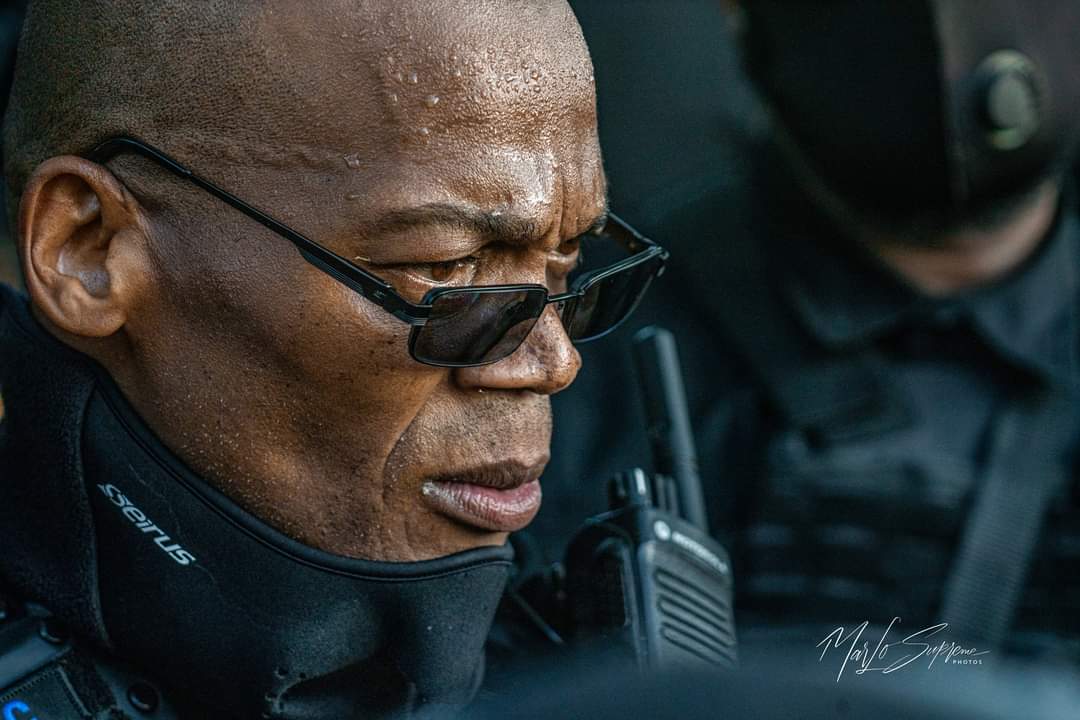 Grand Master Jay ( John Jay Johnson)

NFAC (Not F&#$ Around Coalition)

First to march hundreds of men and women to a Confederate Monument Memorial (Stone Mountain, Georgia) and challenged the KKK to and all out armed confrontation.
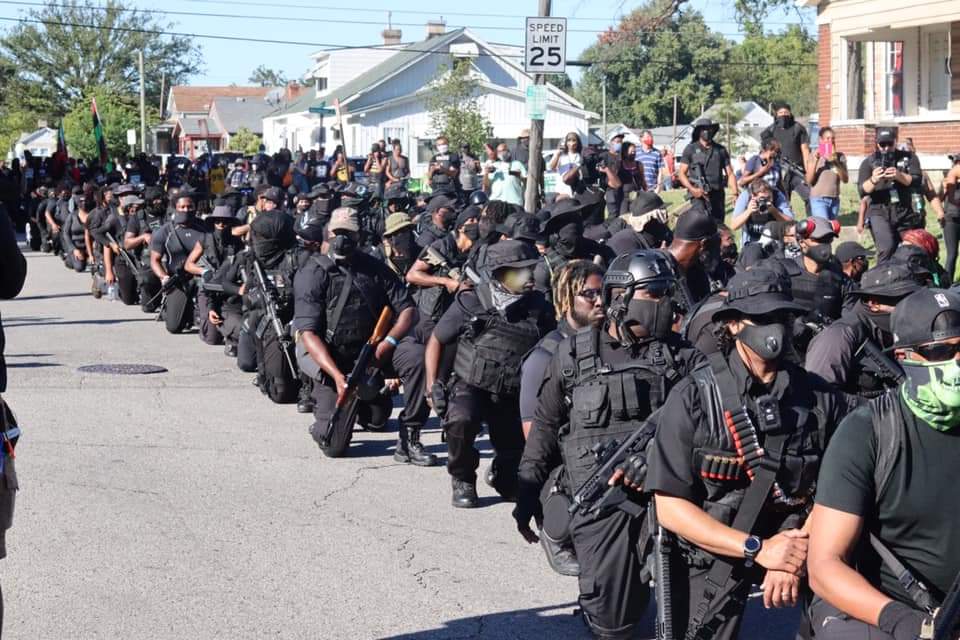 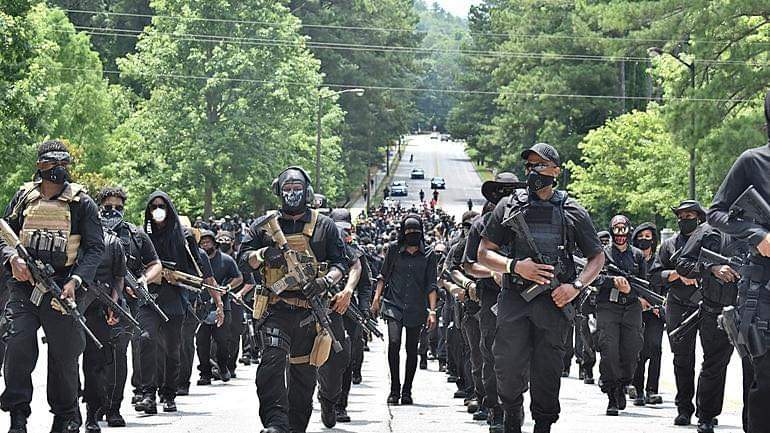 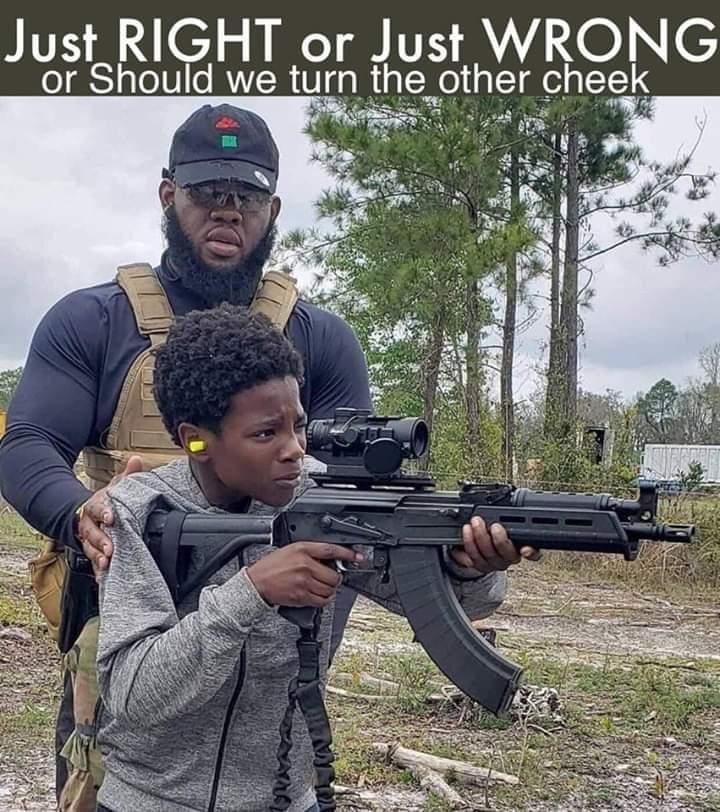 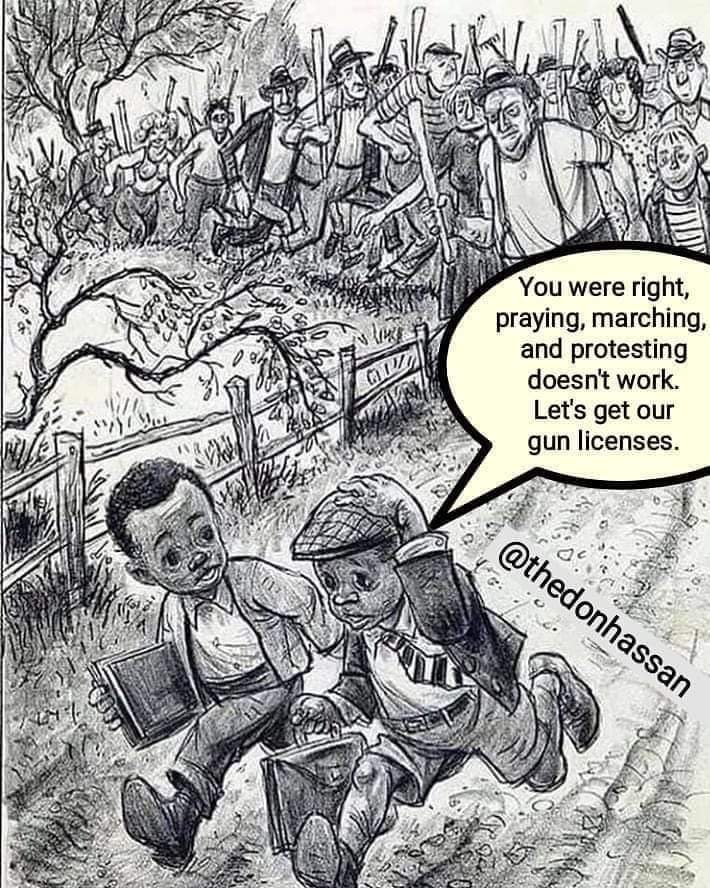 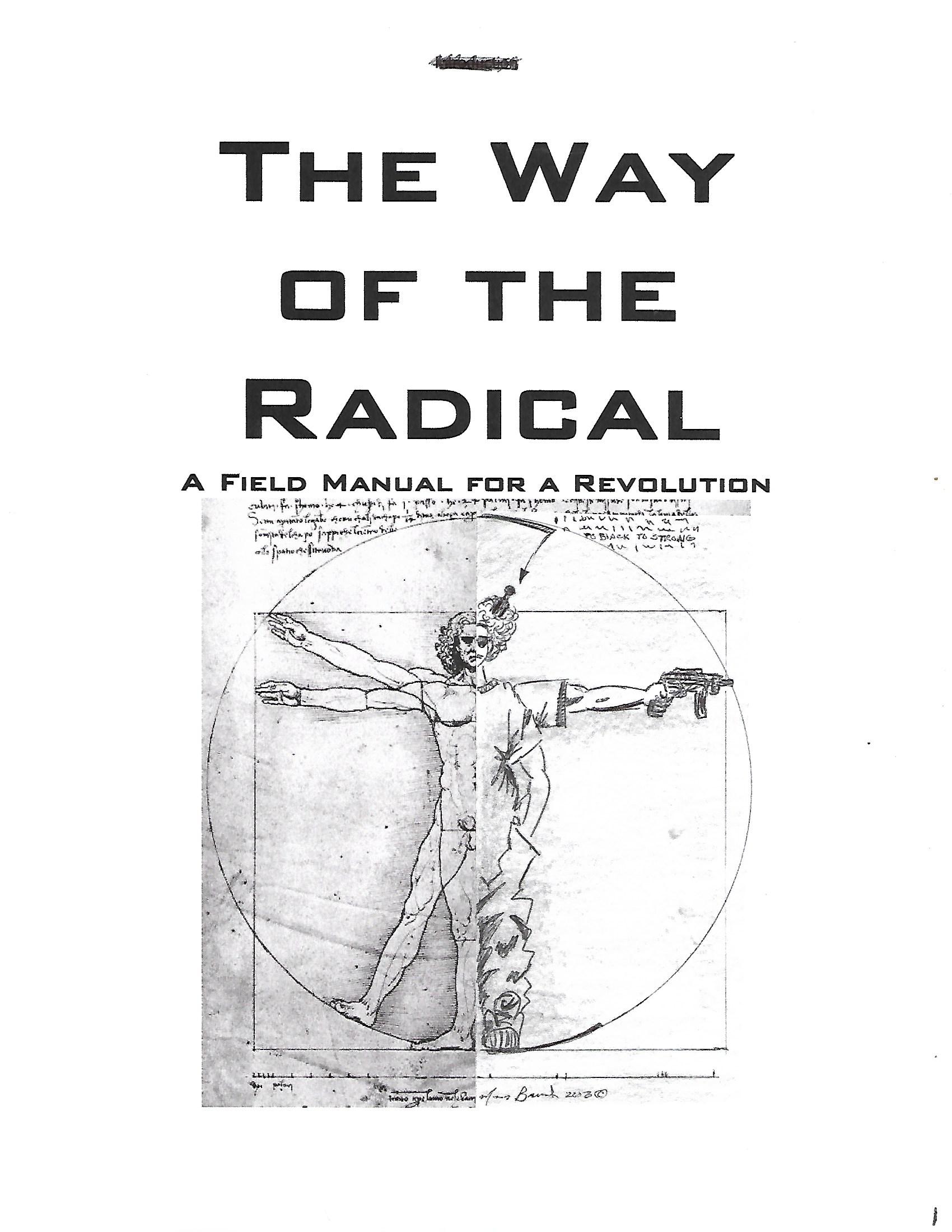 Exercise
Violence vs. non violence




Offense




Defense
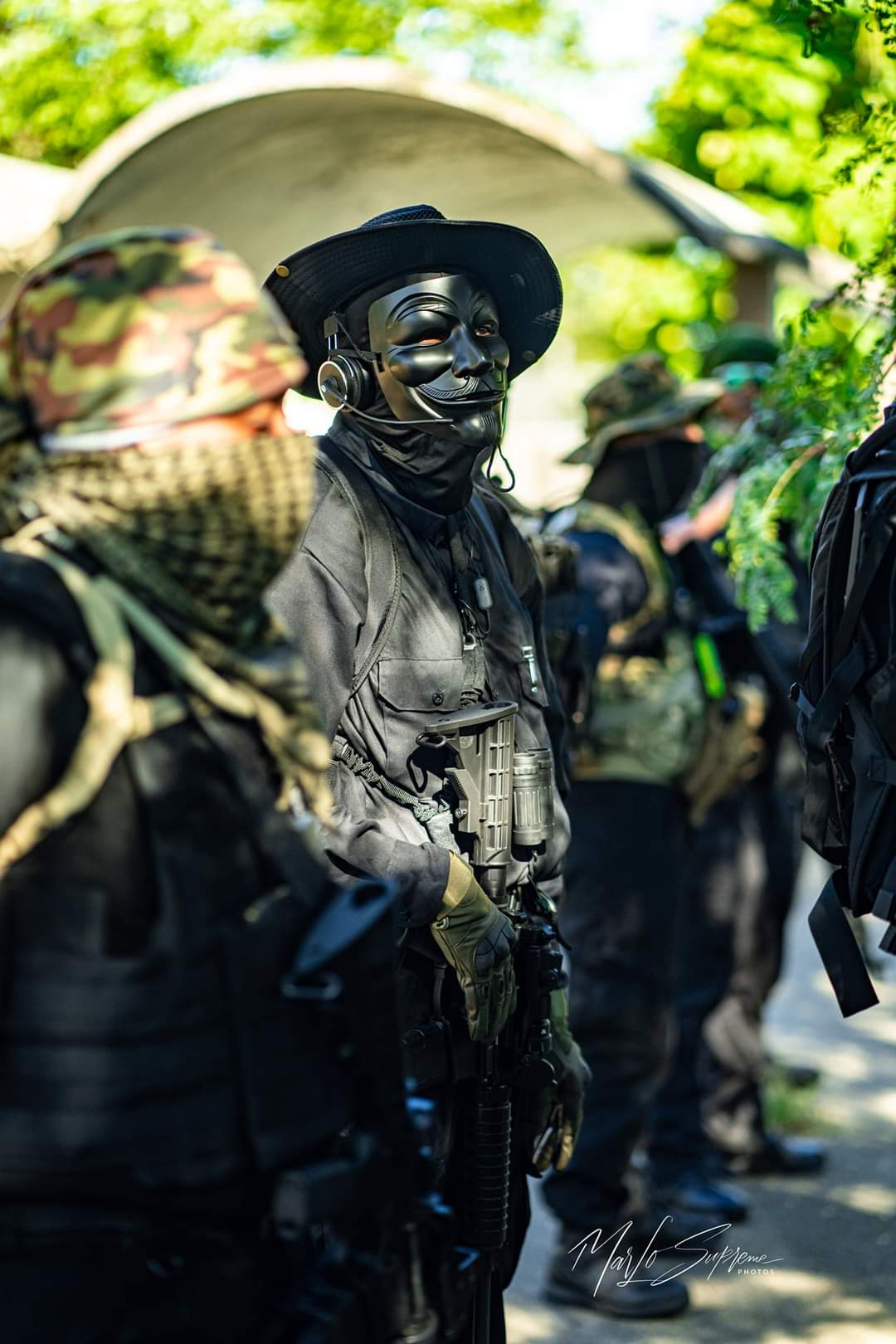 A different mindset is needed….
Society comes before family in the future. As we are today, putting family before everything means if Uncle Joe is a drug dealer, or if my sister cheated her way into an engineering school and is now  designing bridges or airplanes, if a con artist becomes president, …. it effects us all.  But is it okay?
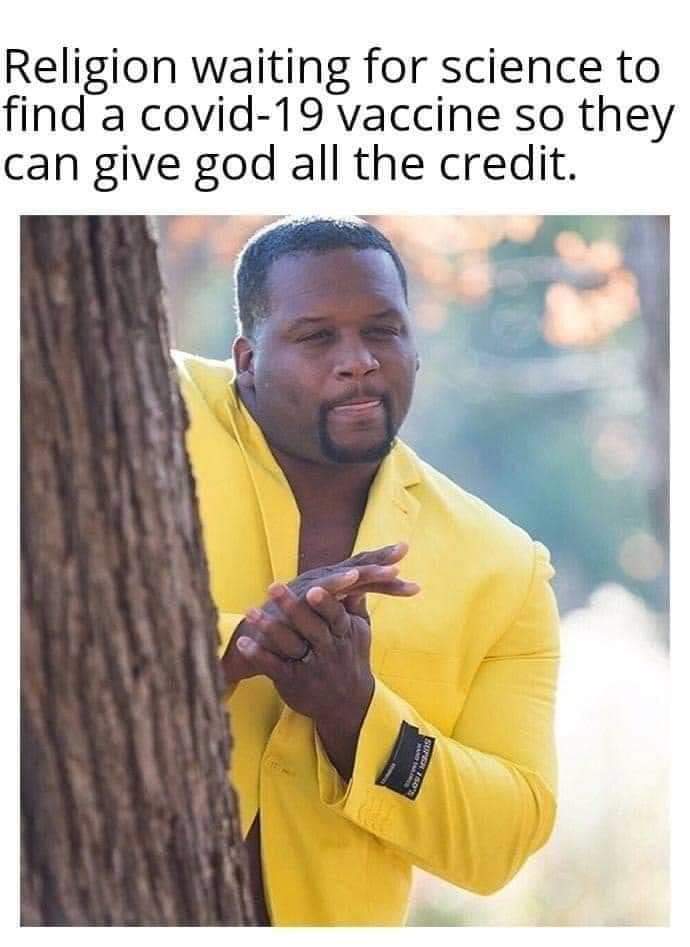 Religion has failed us, but God has kept us alive and will ultimately save us.
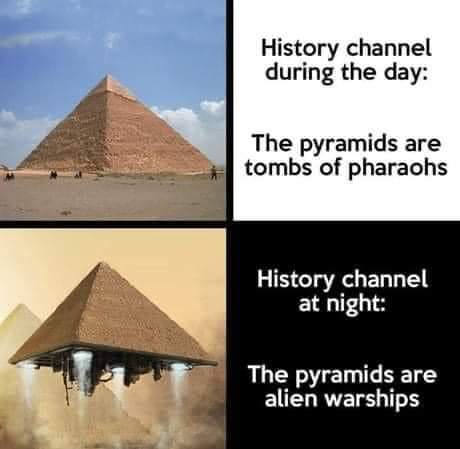 “Life here began out there.”
History 
vs. 
His-story
23.
Monolithic Goal #1 – We will create our own scientific/spiritual theology based in Ma’at and proven by manifestations from the God within.
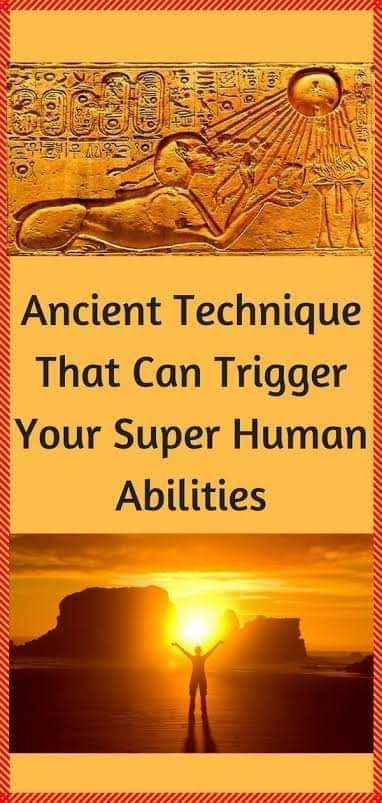 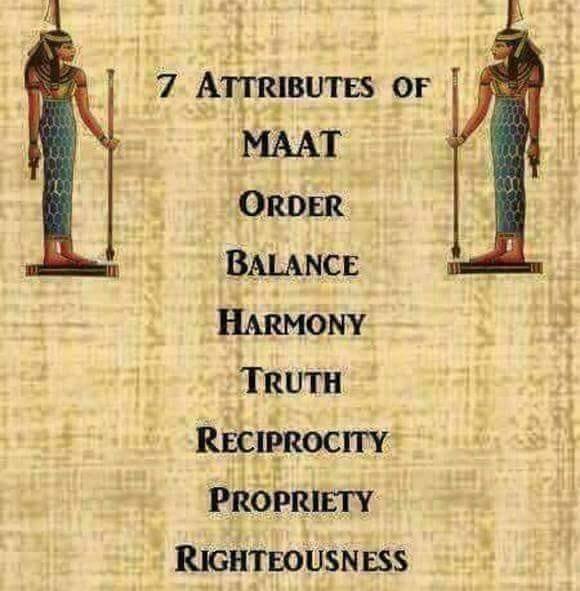 You would not have a divine responsibility without having a divine tool (weapon). 

You are the divine weapon.
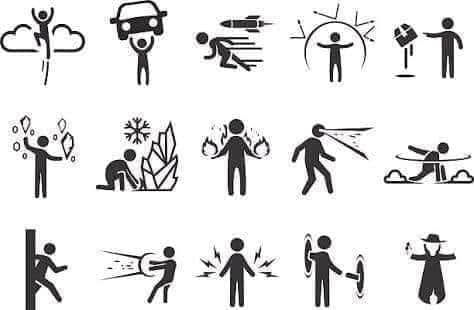 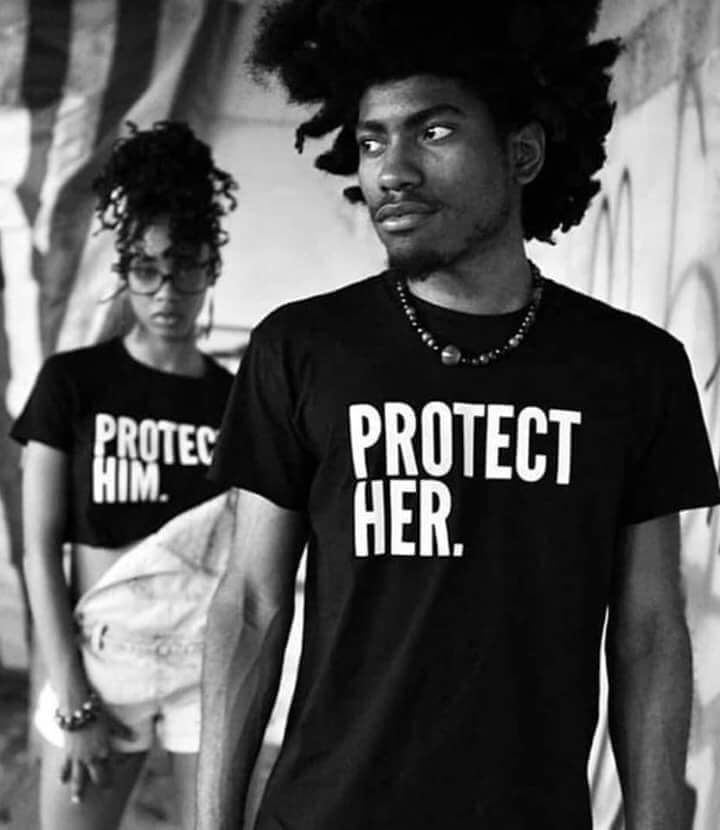 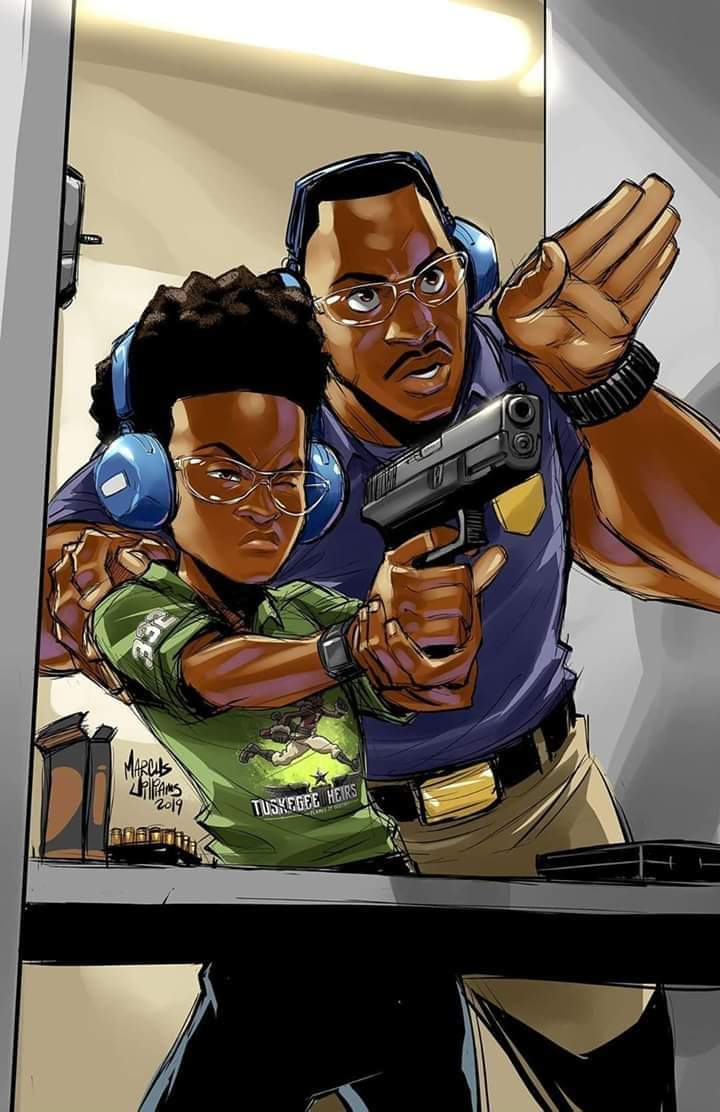 Monolithic Goal #2 –We will create technology, civilization and lifestyles promoting peace, equality, security, and justice.
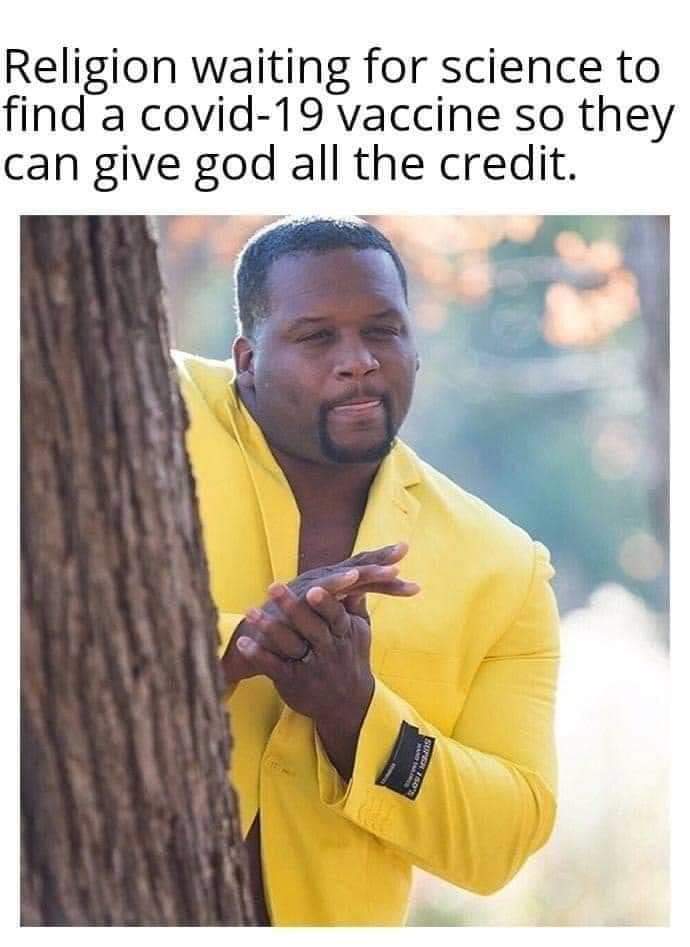 Warehouse for the community in times of Disaster
Batteries
Toilet paper
Matches
Flashlights
Candles
Bleach
Plastic bags
Tarps
Salt 
Propane
Bar B Q grills
Makeshift Hospital
(THIS IS REQUIRED FOR ALL FOOT SOLDIERS AND SUPPORT PERSONNEL OF #NFACTEXAS)
But for now…
MEMORIZE the Miranda Rights
 
“You have the right to remain silent. Anything you say can and will be used against you in a court of law. You have the right to an attorney. If you cannot afford an attorney, one will be provided for you.”
Their Constitution, Our Constitution
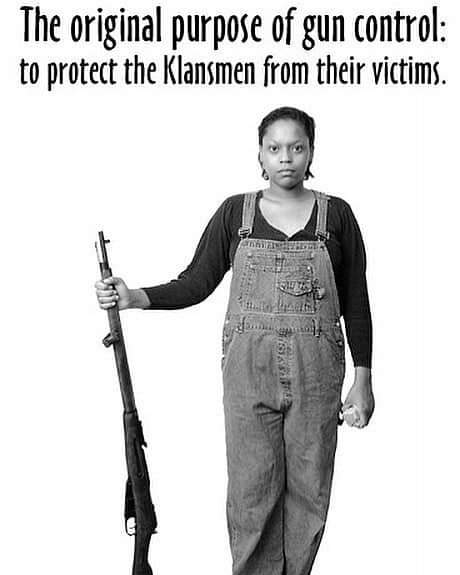 You can get a concealed carry license.

You can own a fire arm 1 or 1,000 guns.

You can be a member of NAAGA (NRA or both).

You can join gun clubs and other weapon related organizations.

You can start your own ammunition and gun making companies. 
You can have a OneUnited Bank Account.
Monolithic Goal #5- The consumer/producer relationship will be made amenable to both or a new system will be created.
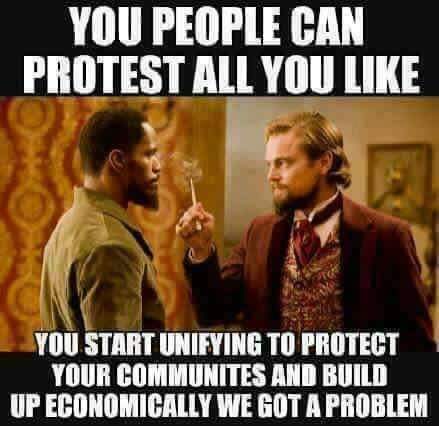 We hope that one day; African Americans can be seen and treated as American citizens. Equality is a part of the #1 monolithic goals. Many Americans embrace this Constitution and would even suggest that this condition of freedom and being American already exists. However, such is not the case en masse, and second-class citizenship status can be easily tested. African Americans understand their condition and treat them appropriately when:
They challenge their authority
Attempt to start or build self-economics
Attempt to increase your wealth, especially collectively
Live in certain areas in America
Bear arms
Retreat from American religious institutions
Monolithic Goal #6- We will take on the status of dual citizenship and create an autonomous nation-state.
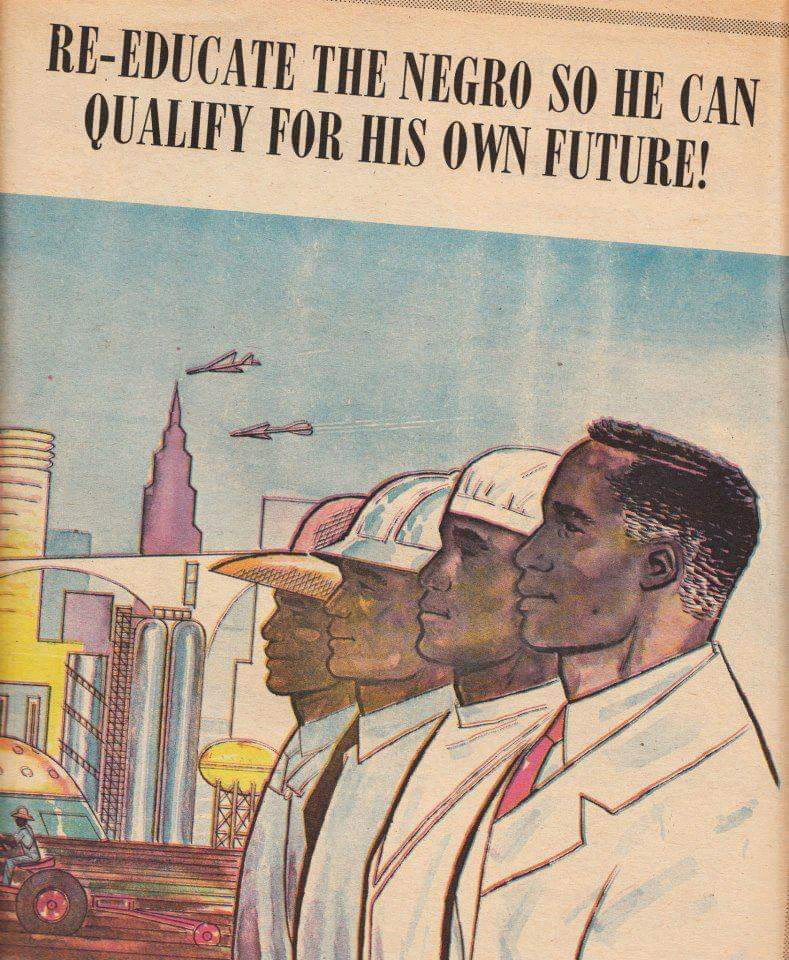 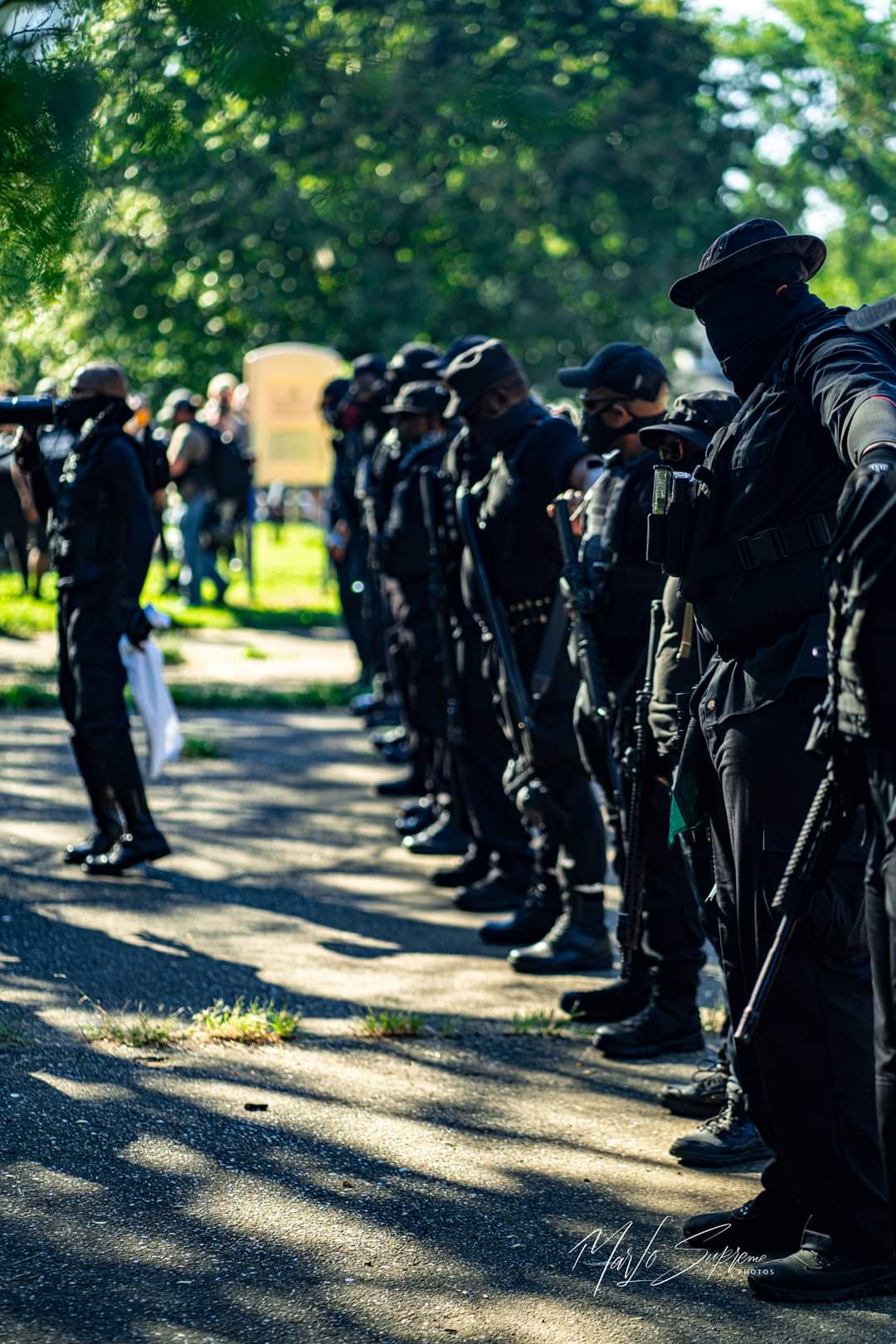 Are we dreaming? Is this a joke?  
What are we doing?
Wakanda?
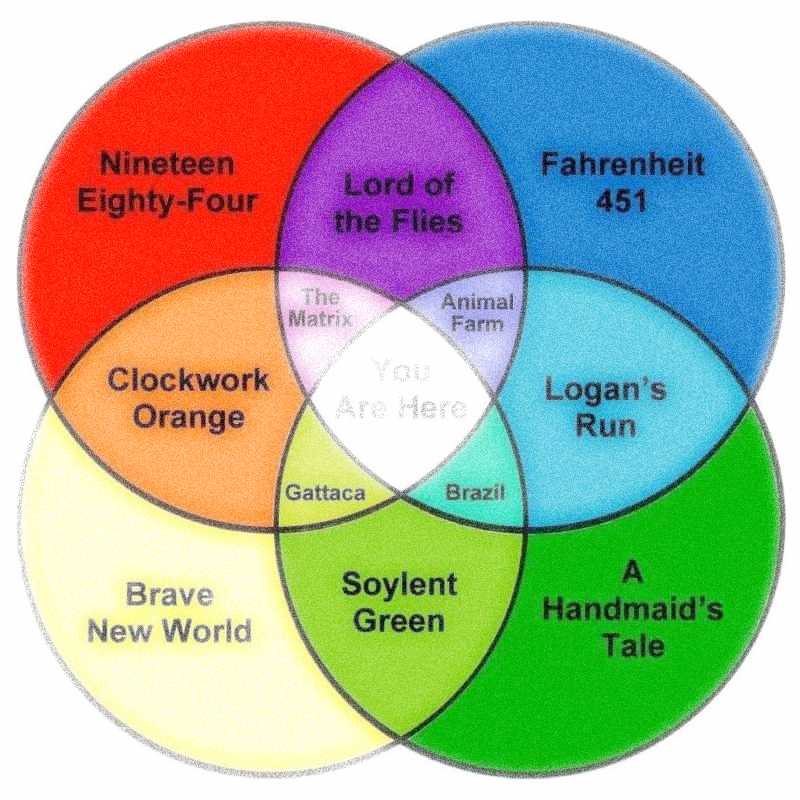 First,…
Where do you think you are  going in America?
Where ever they want you to go
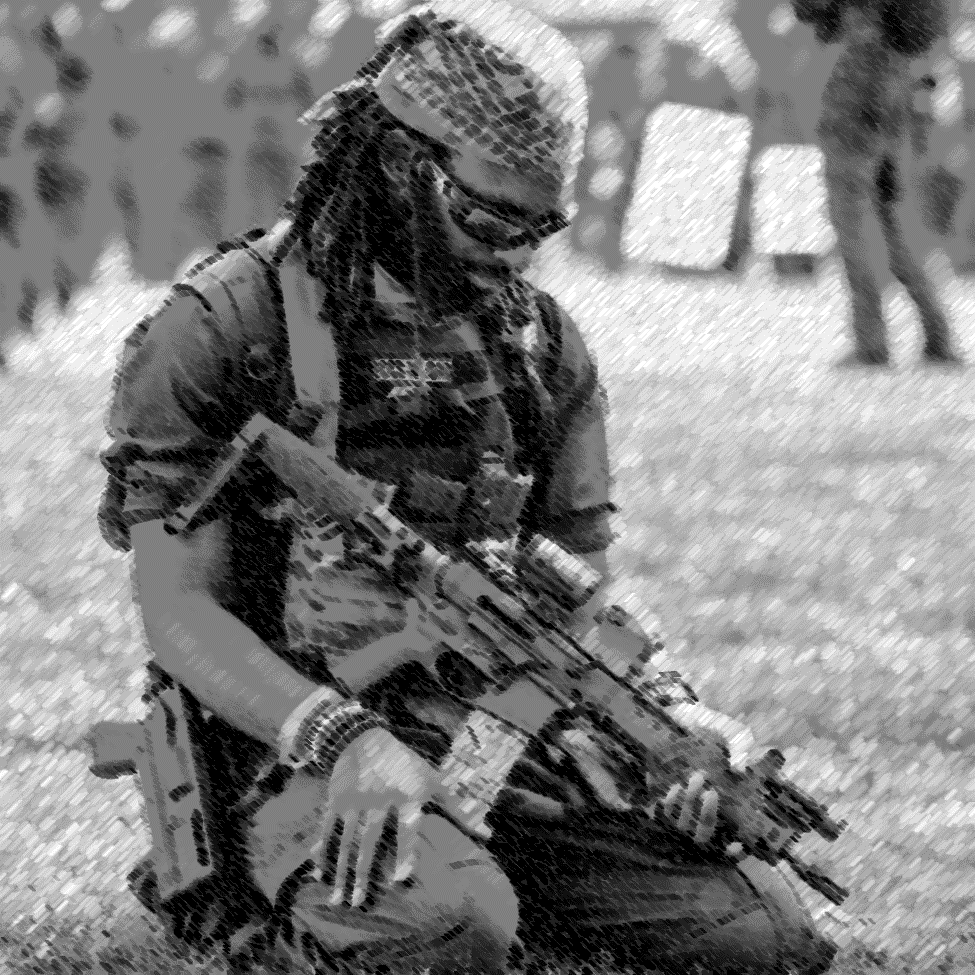 The Way Of The Radical (WOR)
Proposed Evolutionary process of an autonomous area arising within a nation-state.

Multiple self-economic, self-reliance, self-defense grass roots strategies & group acceptance of Monolithic goals. (Unity)
Community Improvement Initiatives & special quorums of leadership & planning.
Dead Mall Projects (DMP) & Steal Away Projects
Independent Import/Export network –South American, African, Networked Economics (S.A.A.N.E.) Consisting of multiple DMP hubs
Settlements & sea steading/Dual citizenship
Nation State/Reparations Space Agency (Status & Activities)
…..and/or be called upon by the president or Congress to protect a state against foreign invasion or attack.
Monolithic Goal #10- African Americans will become space faring people.
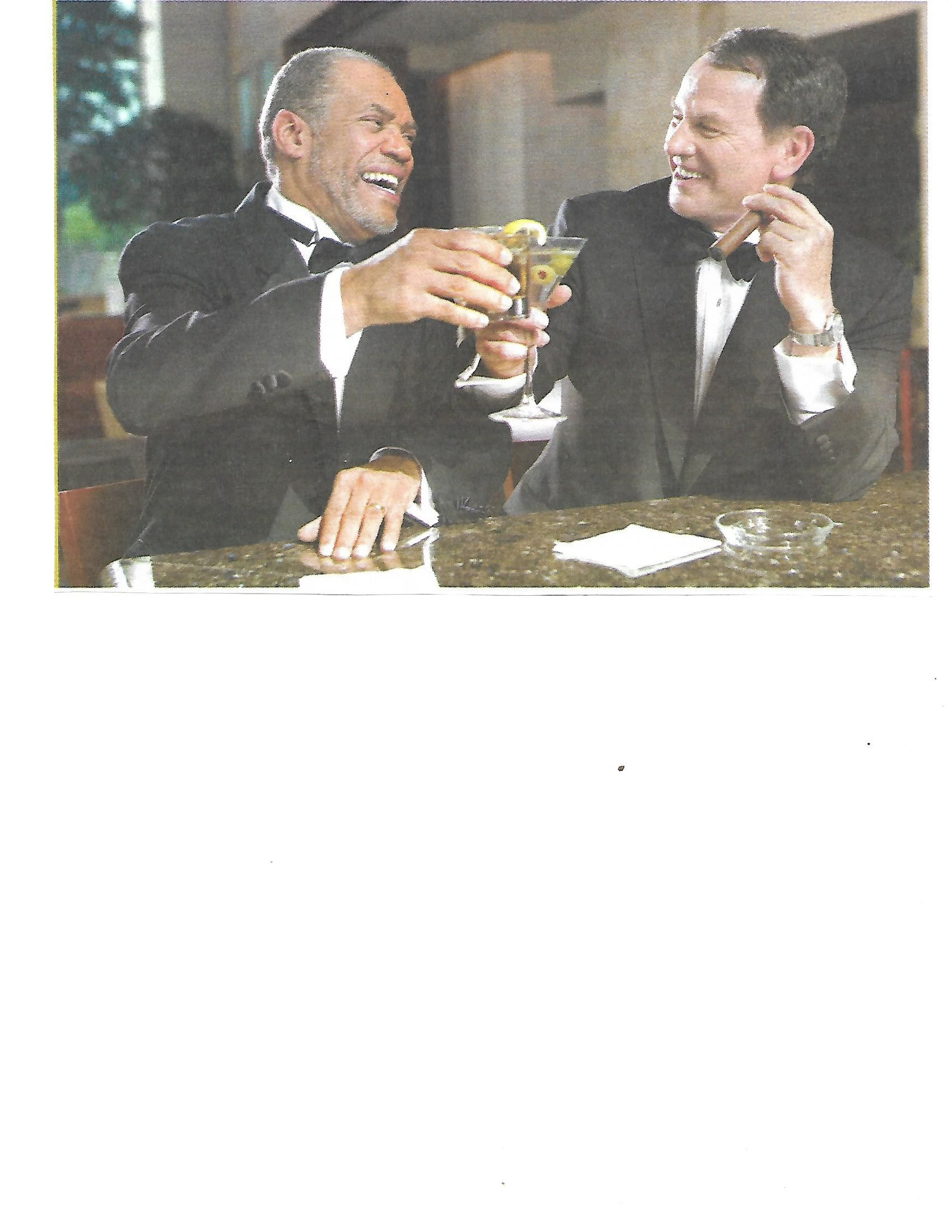 Food
Water
Housing
Disaster Response
Religion Theology
Clothing
Heat/ Air conditioning
Security
Financial Infrastructure
Space Exploration
Maafa, Slavery to Jim Crow channeled African Americans into certain societal mindsets not inclined to nation building. 
Sports
Entertainment
Religion Theology
Pre–Apocalyptic Training and Preparation
Post–Apocalyptic Training and Preparation
Peace

Justice

Equality

Security
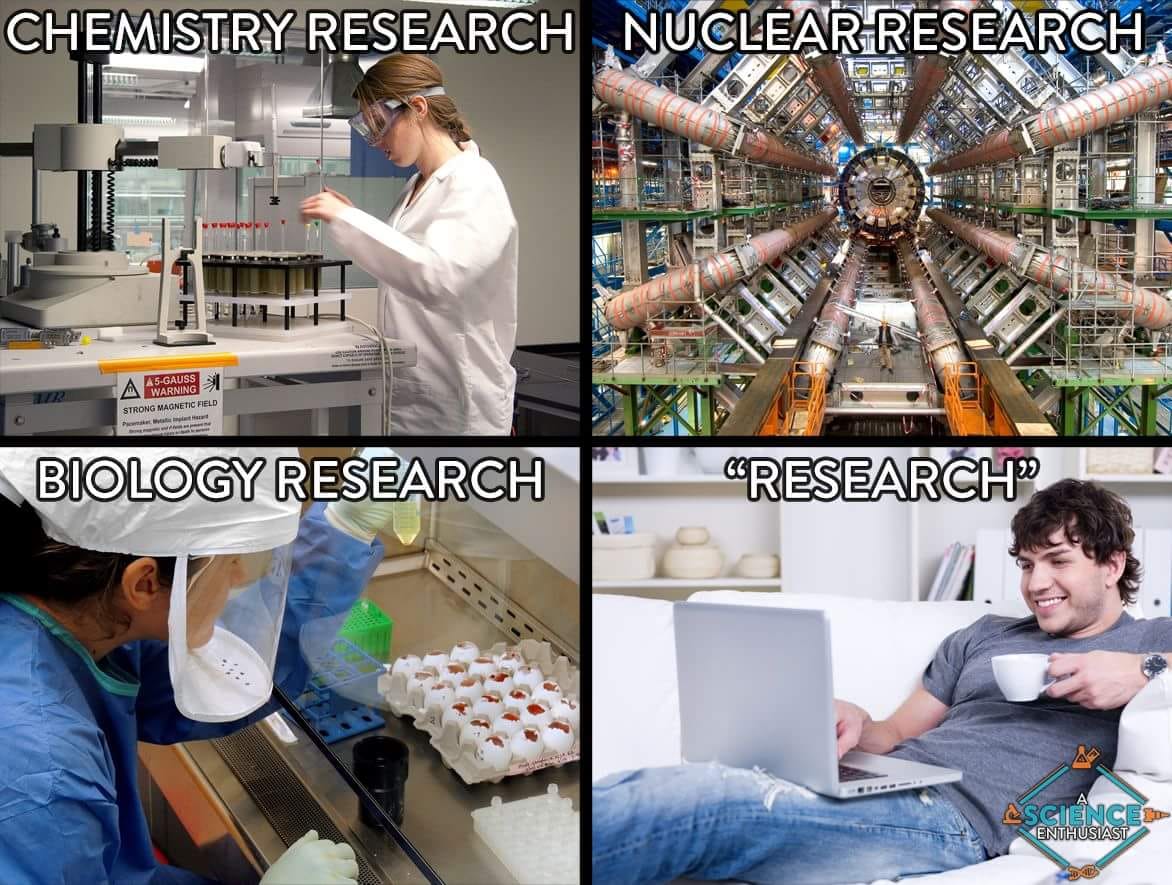 15 minute Break
Come back with thoughts about the future and where YOU want to go.
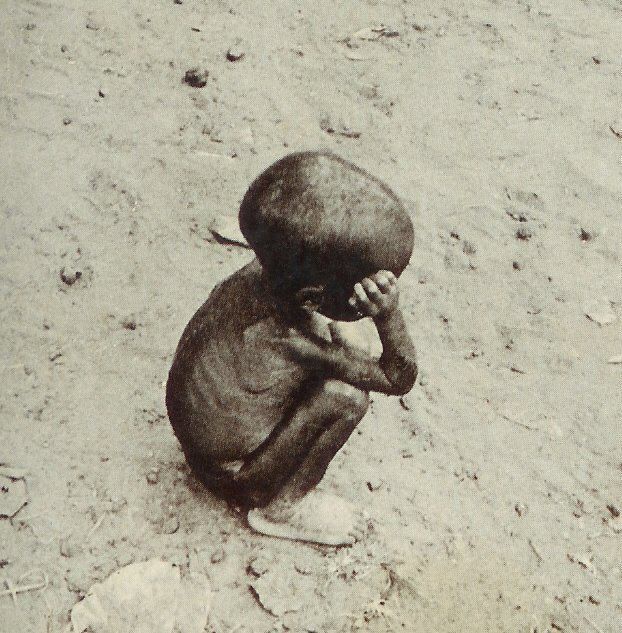 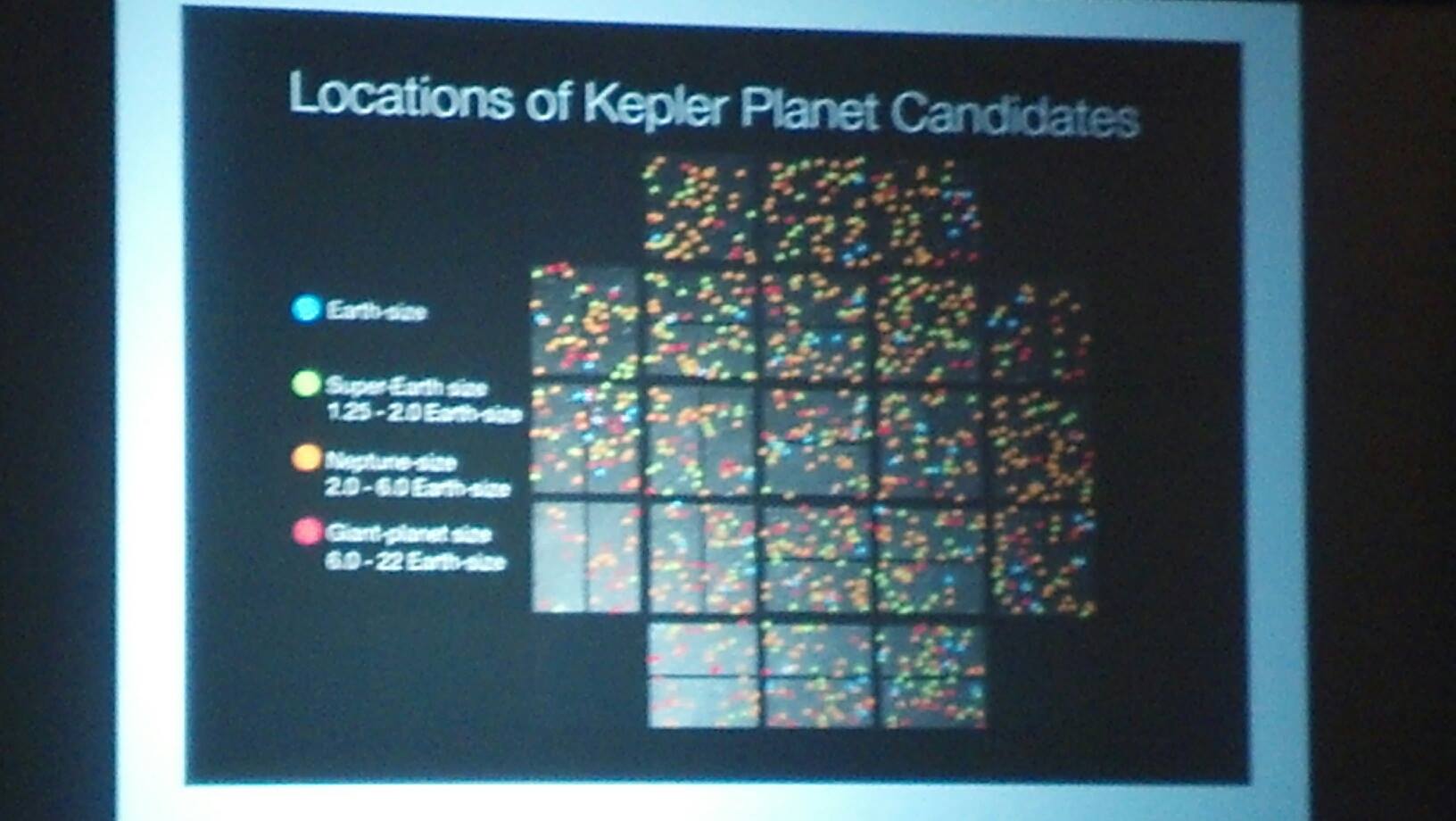 What ELSE are you Doing in the next 5, 50, 500 years?
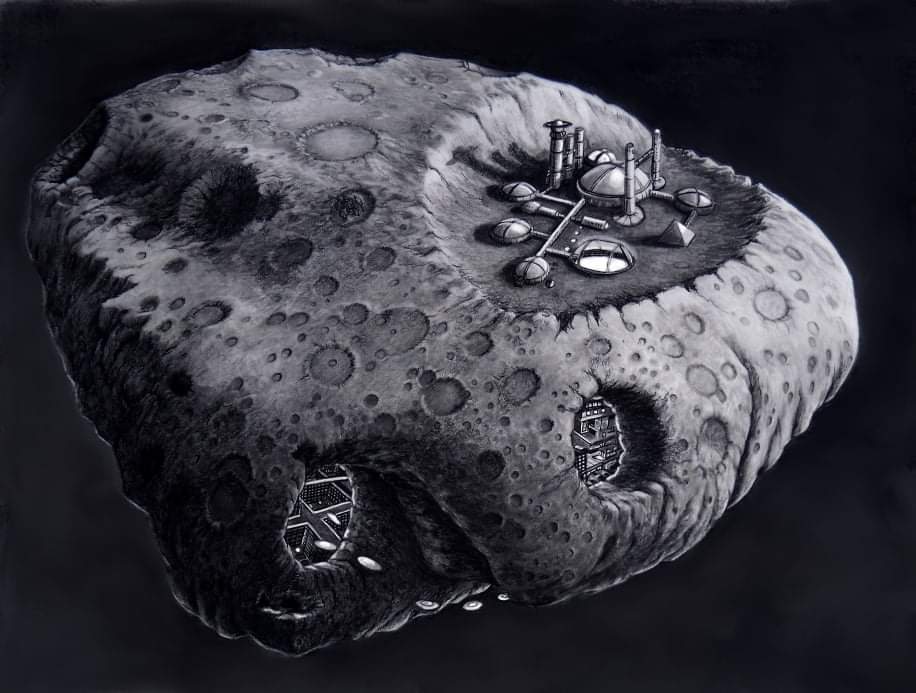 Options? 
Try Destiny
Knowledge Nugget!
Be willing to attend meetings, training exercises and participate drills
Your mindset Your Individual Skill setYour Money
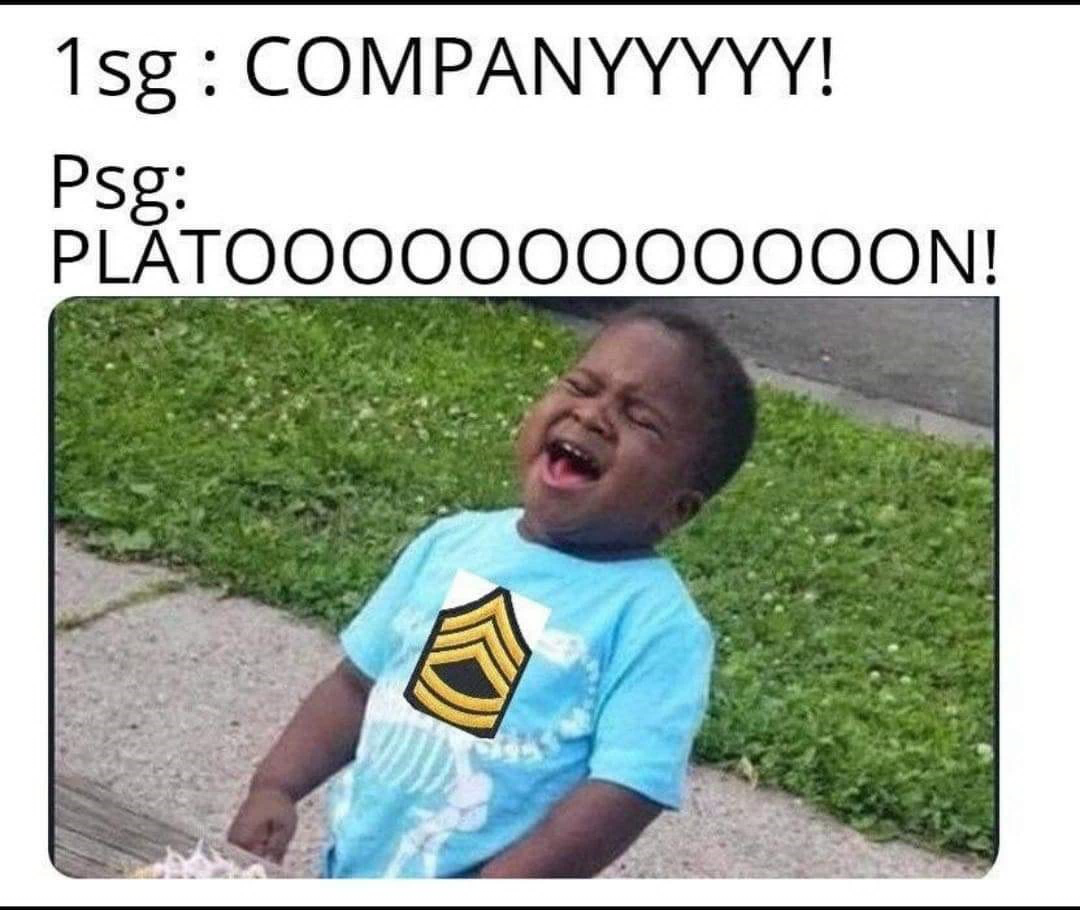 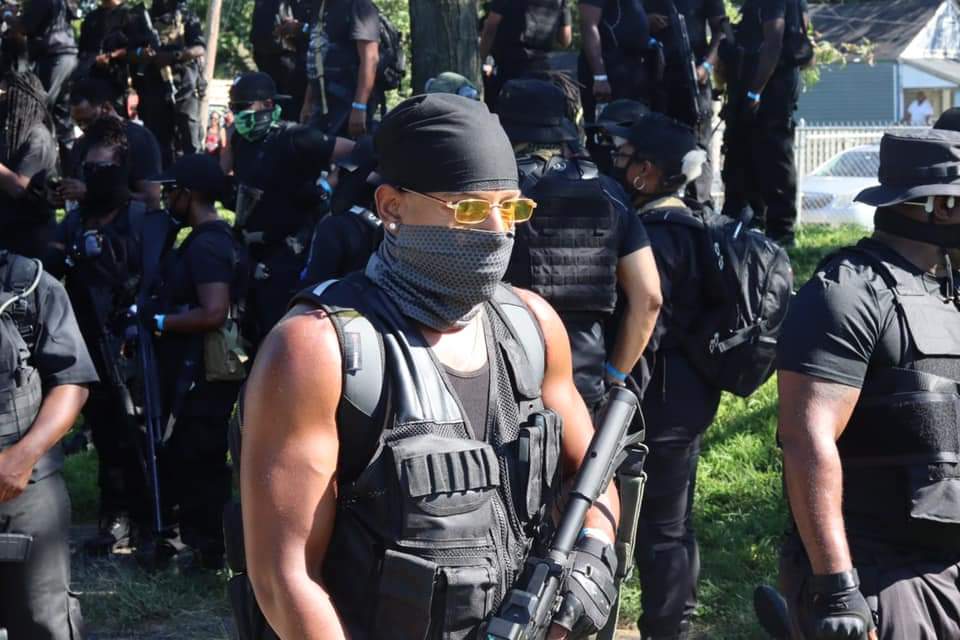 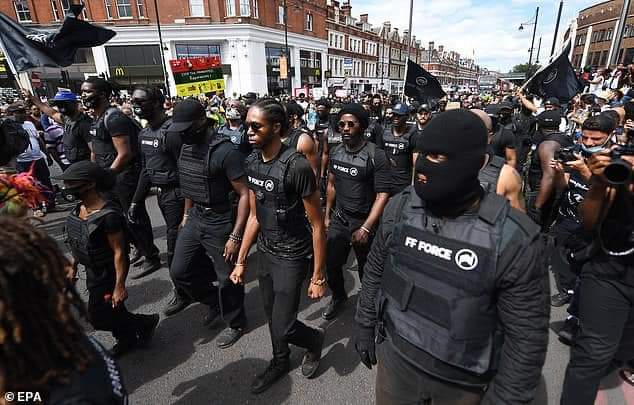 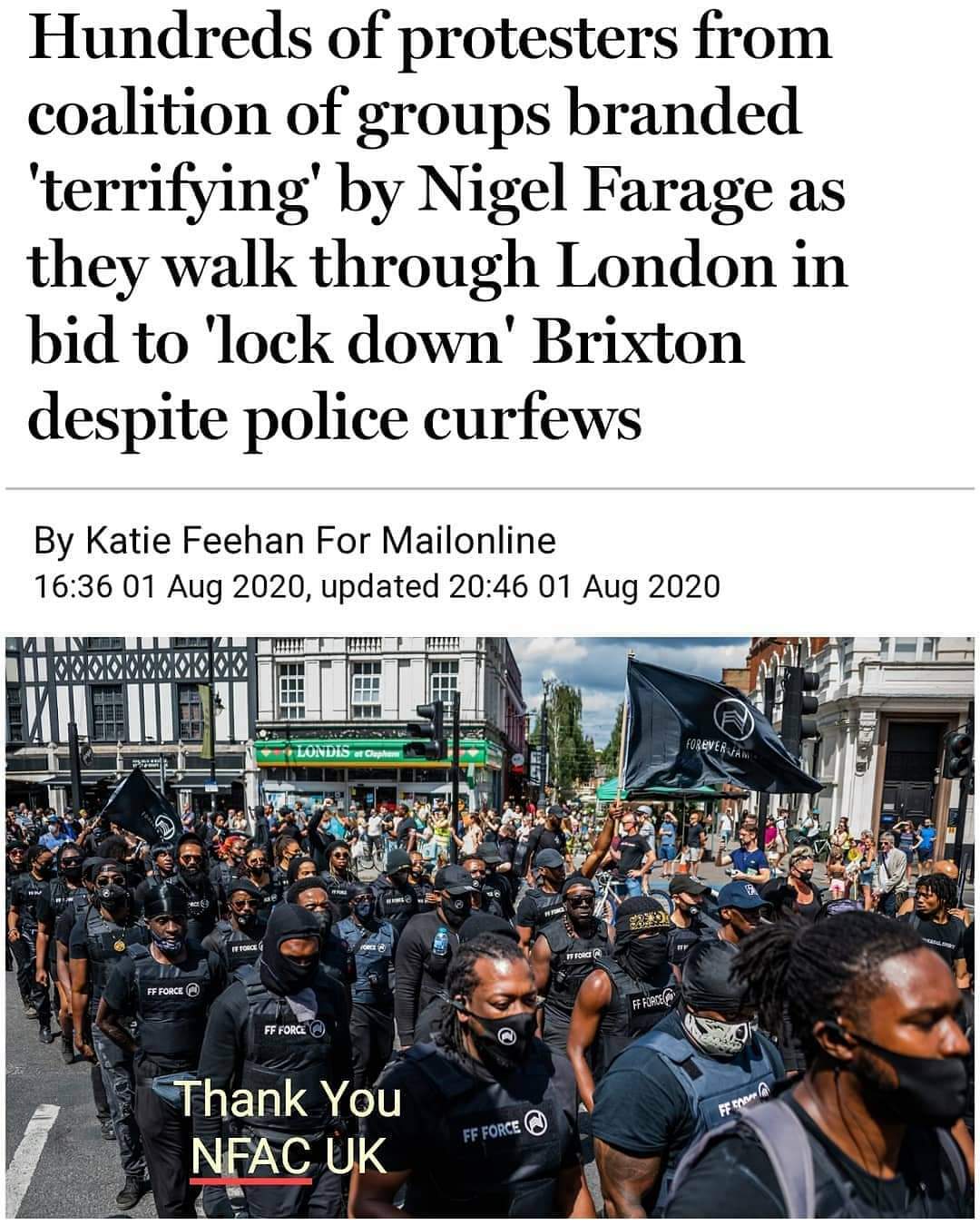 If you think it’s crazy, you join and help keep the sanity! That’s Unity!
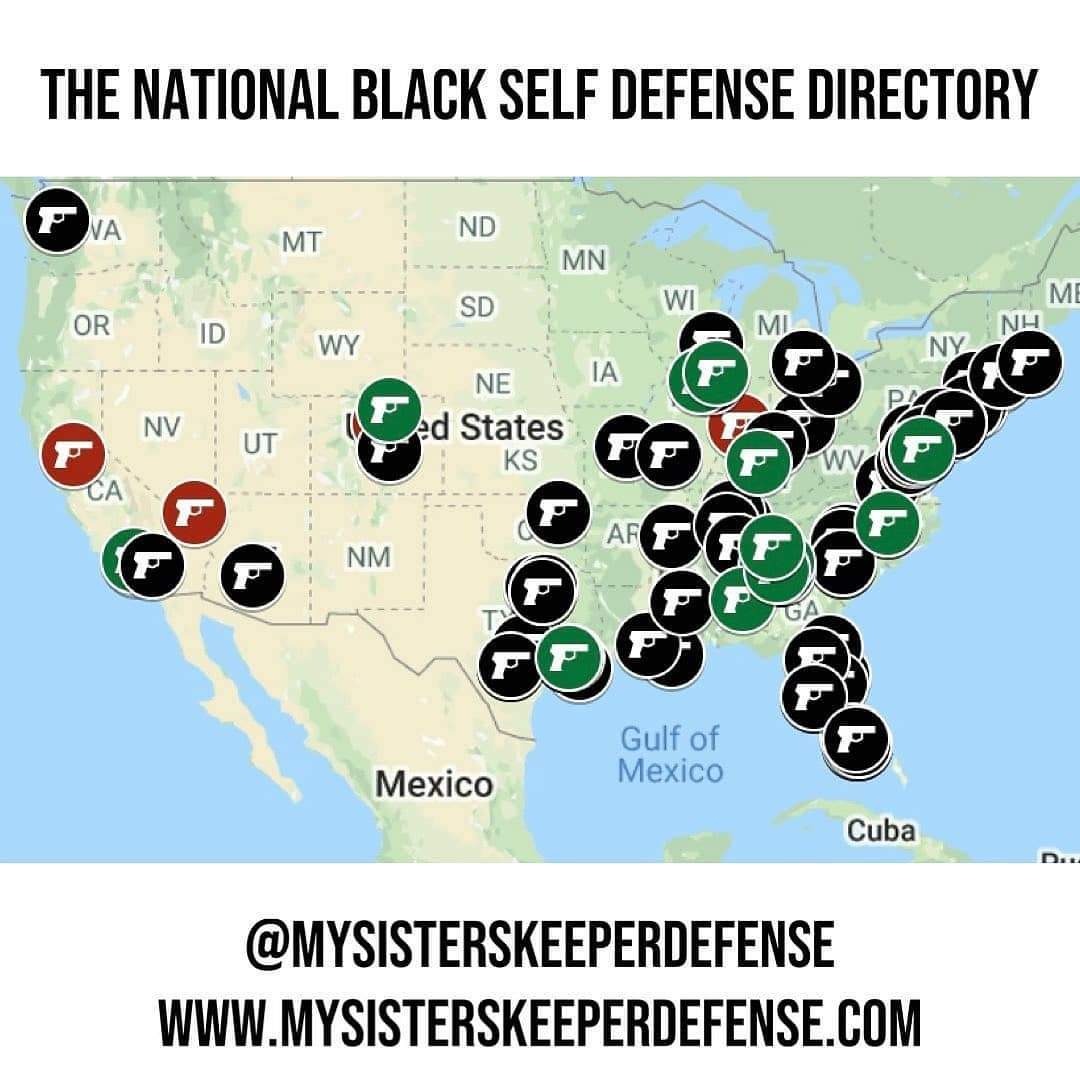 Monolithic Goal # 7- We will return to a holistic science and life style that is good for the planet and people.
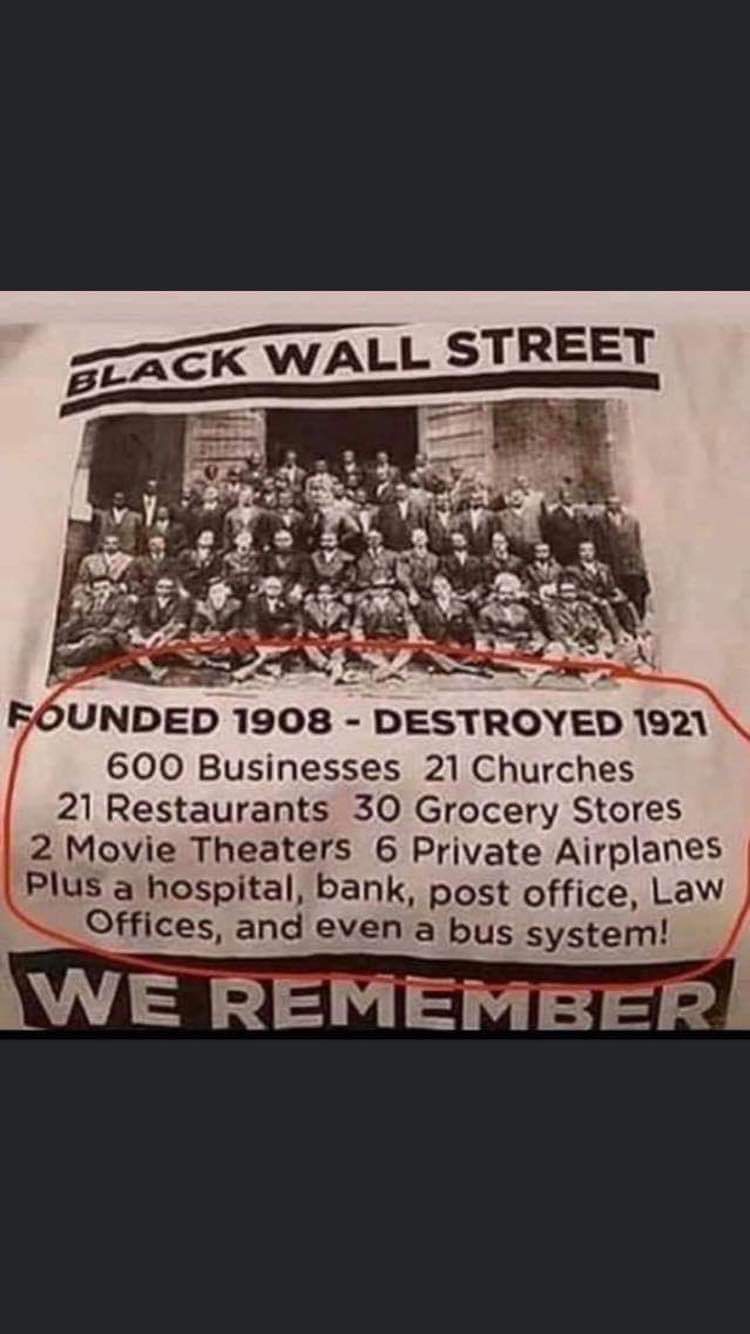 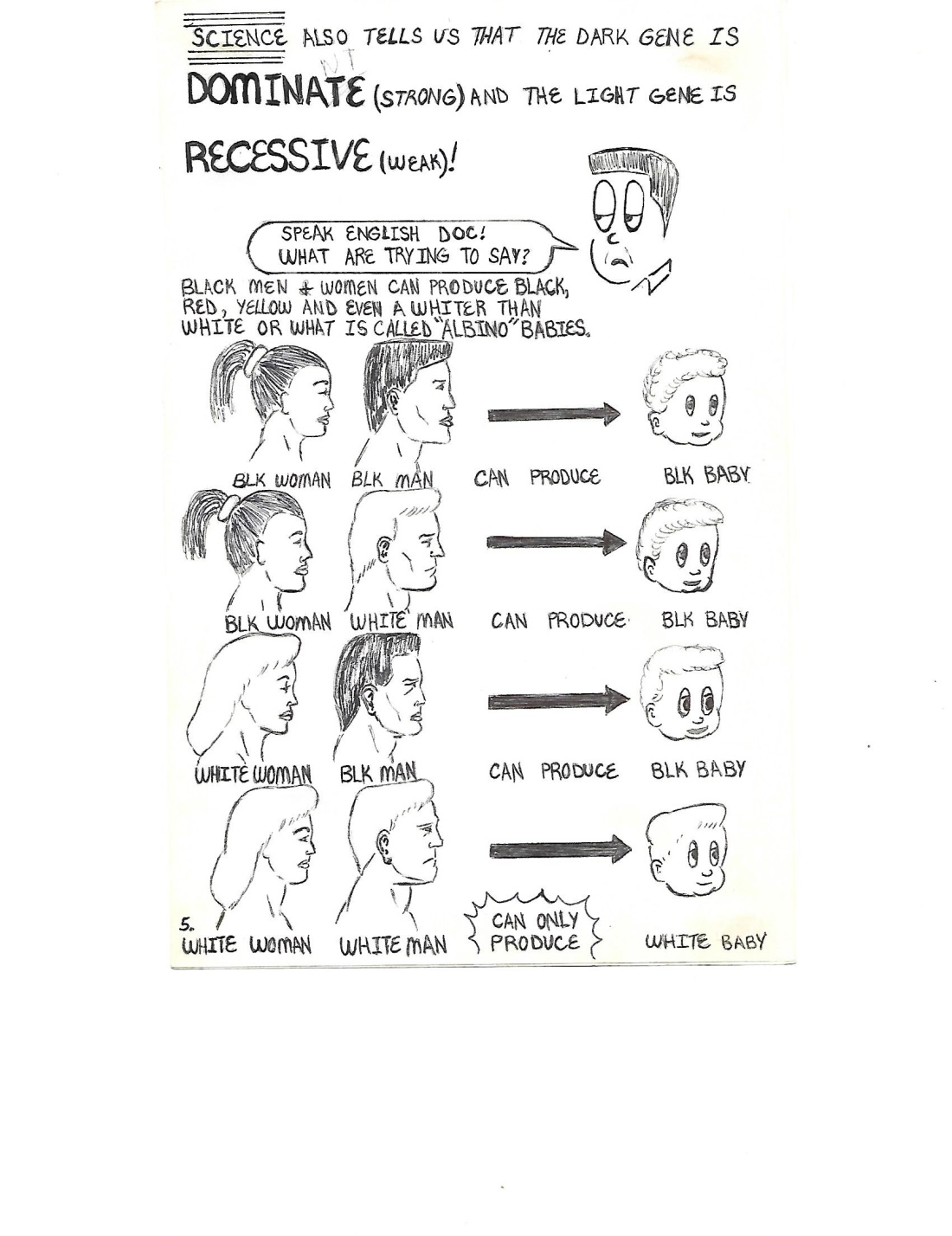 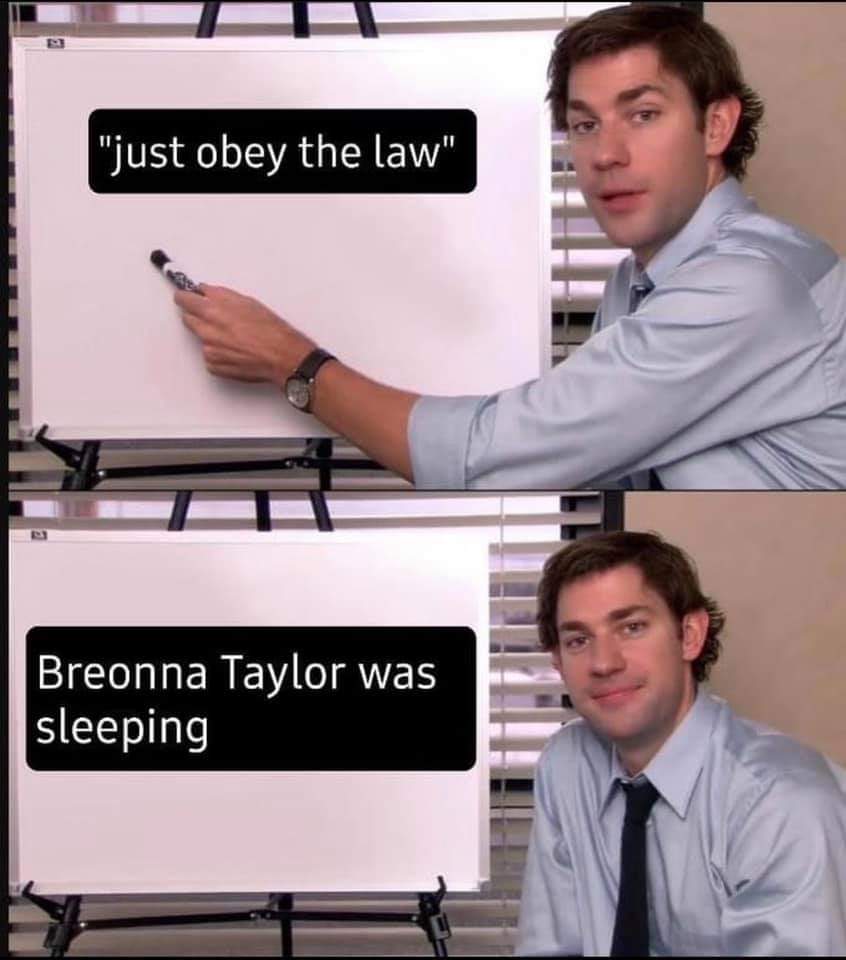 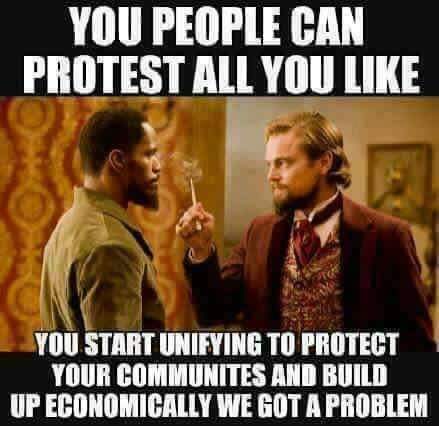 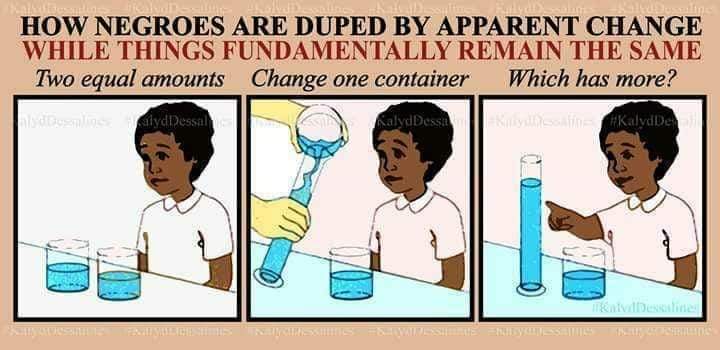 Difference of opinion doesn’t make you an enemy…. IF… you can both agree to monolithic goals. 

Those that have bad habits should quit them.
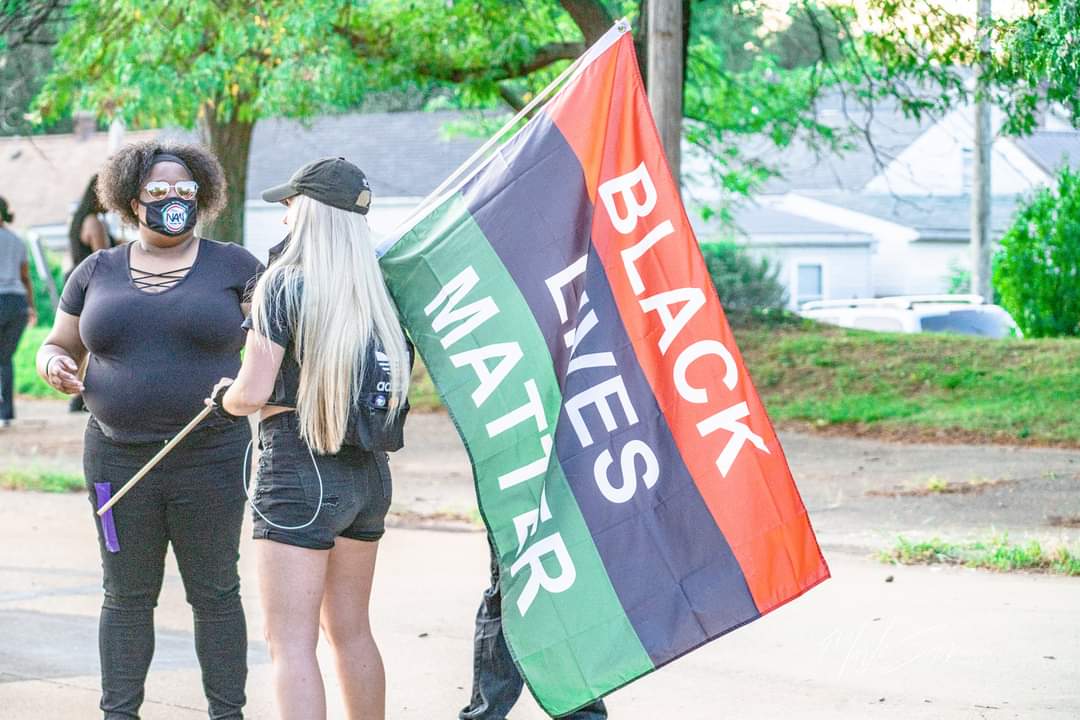 Black Racists? 
 White Racists?
White Supremacists?
Black Supremacists?


A SYSTEM and the maintainers of that SYSTEM.
Assessing your threat reality
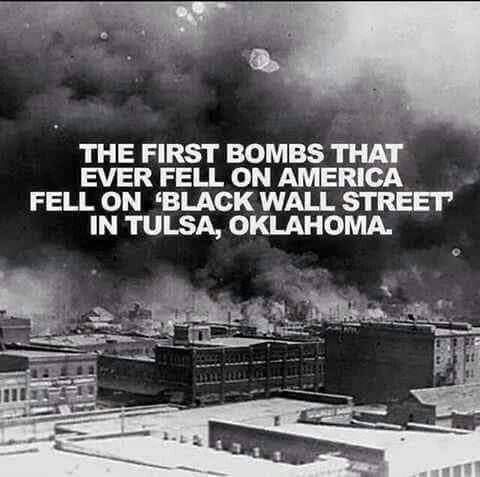 How to end bad cops
Police Departments need better background checks and application process.

Internal affairs requirement to have undercover operations within the department to weed out or closely watch police and “clicks.”

Penalized Police Department through pension funds when settlements are agreed upon, not taxes from the city. 

If you have video, wait until police give their version of an incident. Whether they tell the truth or not, then release it to the public.

Robotics, Technology, STEM,  Robotics
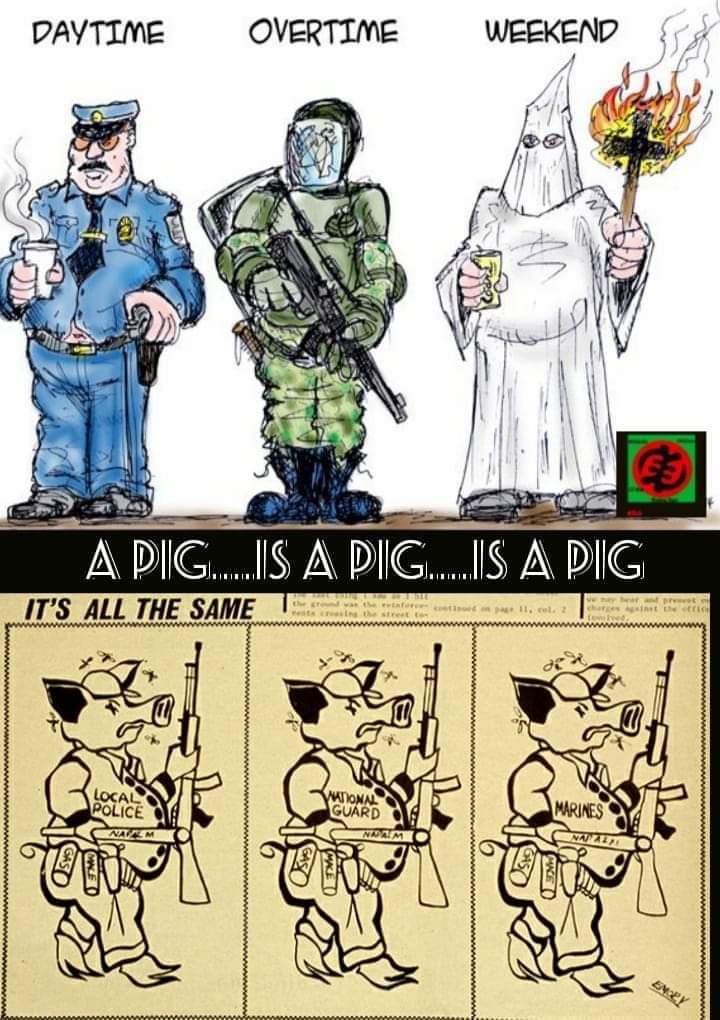 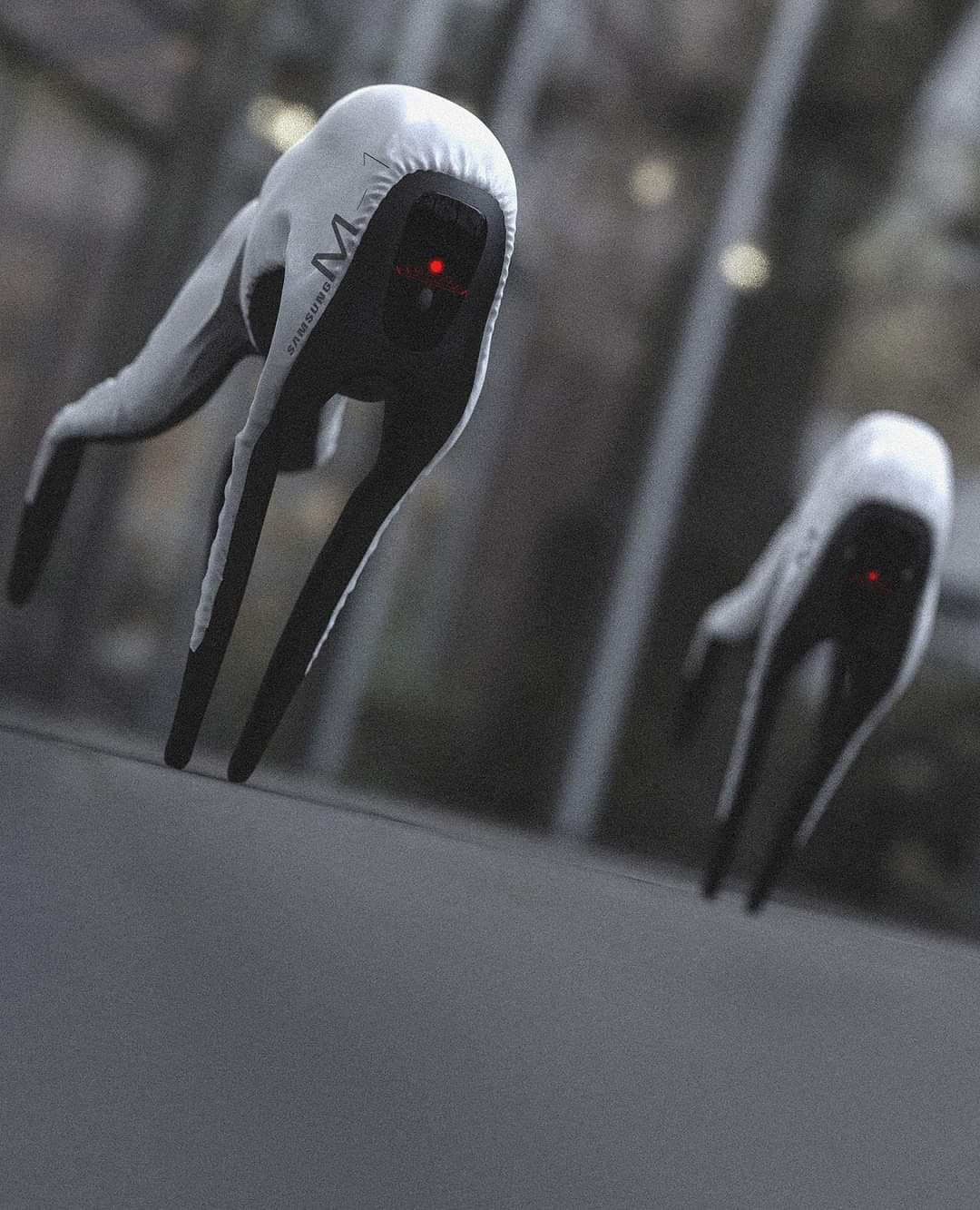 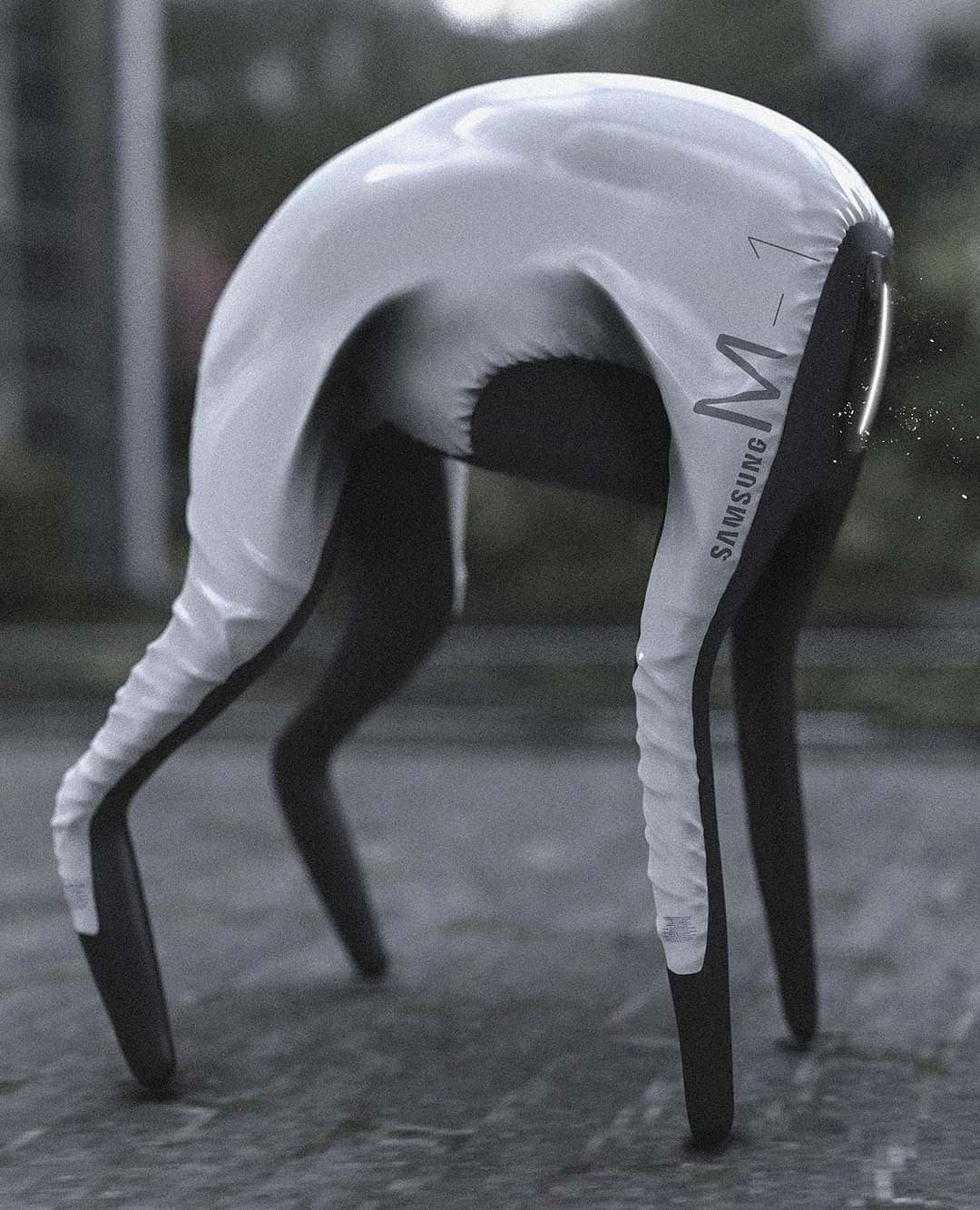 Monolithic goal # 9 -African Americans will continue the American democratic legacy and principles without racism, sexism, and capitalism.
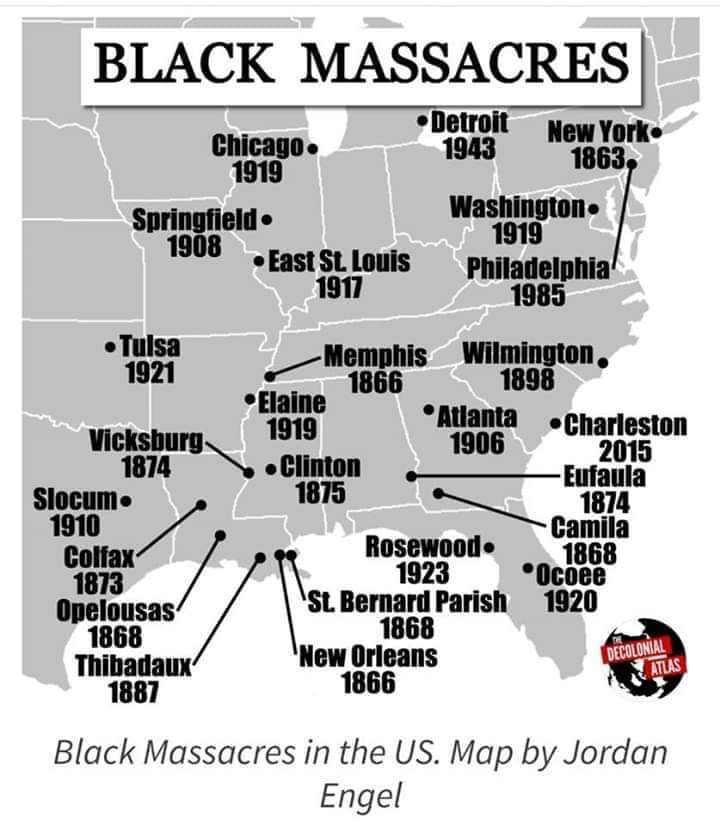 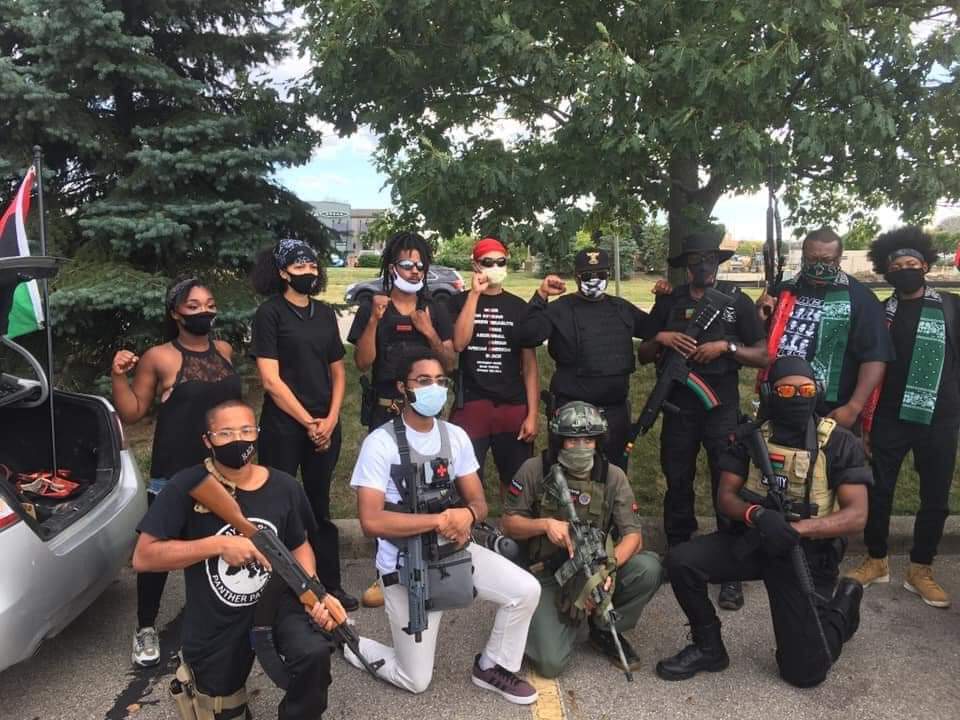 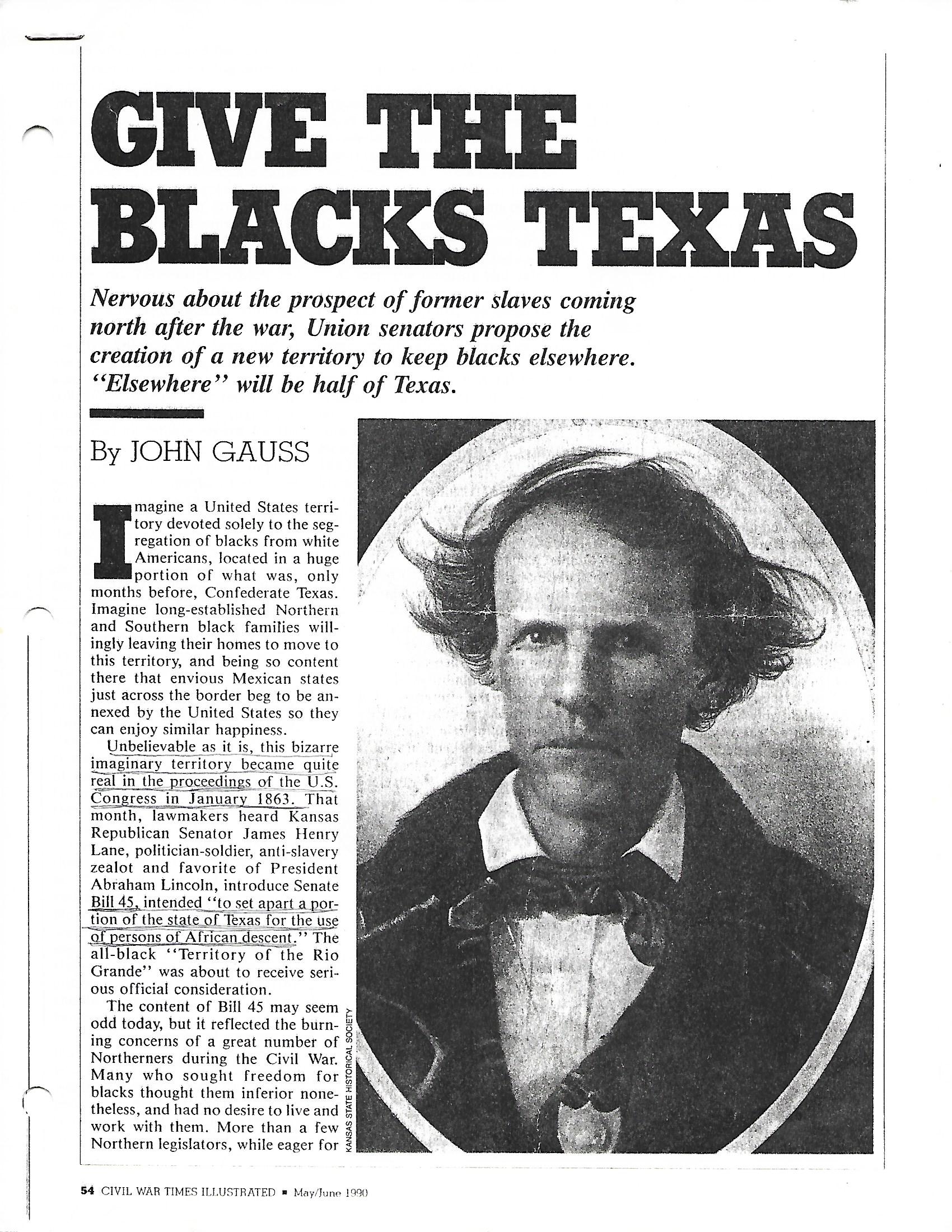 We need unity more than reparations!!
Example—Bloomberg 2016 :  The Waggoner Ranch….For 725 million you can buy a Texas ranch 510,527 acres (800 square miles) That’s the size of a small nation.  Described as a fixer upper. 1,000 oil wells, 7,000 head of cattle, 30,000 acres of crop land,  Water line from Vernon. 800,000 a year.  Remember, Alaska, Michigan, Baja California, Georgia, Sea Steading great lakes and more.
Pre–Apocalyptic Training and Preparation
Obey laws & city ordinances/ be the best Global Citizen
Training with medical, fire, gardening, weapons, metal, wood work, voting, community outreach, and international outreach
Green technology and make shift engineering, make shift farming, aquaponics and STEM
VS.  (WWORL)
Post–Apocalyptic Training and Preparation
Political Party Pick one to represent or create (Unity)
Paramilitary Security & Fabian strategies & attrition Warfare (Militia)
Dual Citizenship & Global Citizen (Community)
Currency/Bartering
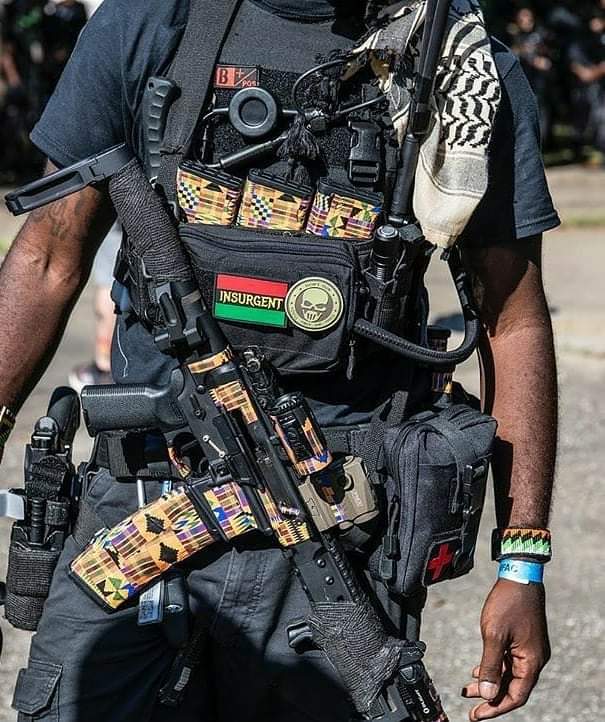 Pre-Apocalyptic
You will not react immediately, time to train
Post Apocalyptic
You don’t train, time to react, quick response

The minute an individual decides “ rules don’t apply to me,” problems occur. They can even be bad rules, as long as all of society is following, there is continuity.
Training the next generation
Businesses are helping our community and not corporate America.
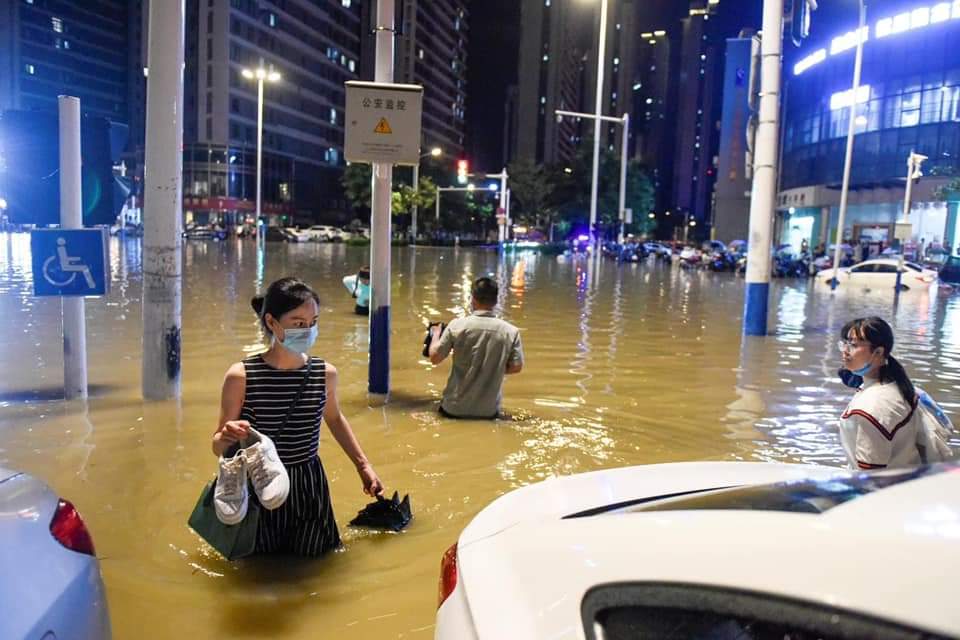 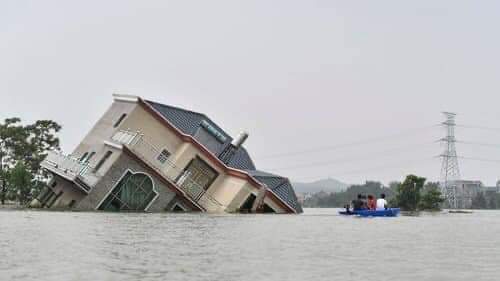 For now….
Be able to legally carry and own your weapons.
2. Complete License to Carry course (LTC).
 
Physical Requirements

Mental Requirements (Certifications)

Your Gear & tools

Your Personal documents/certifications
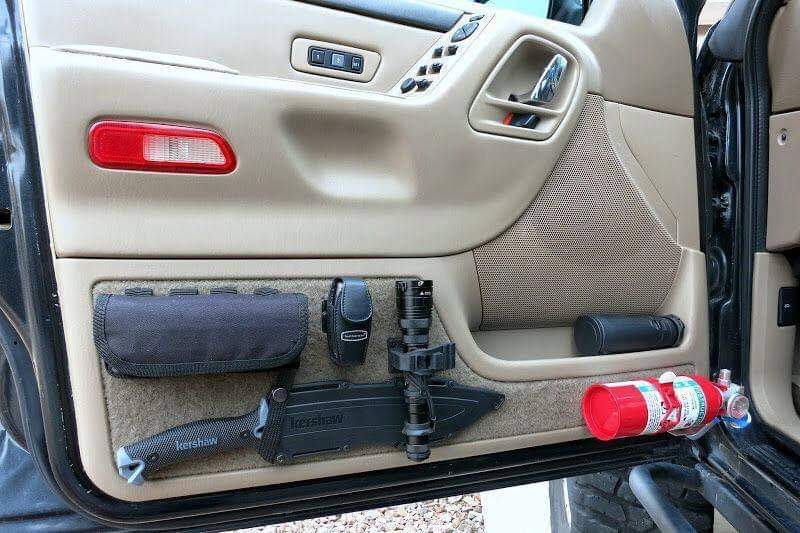 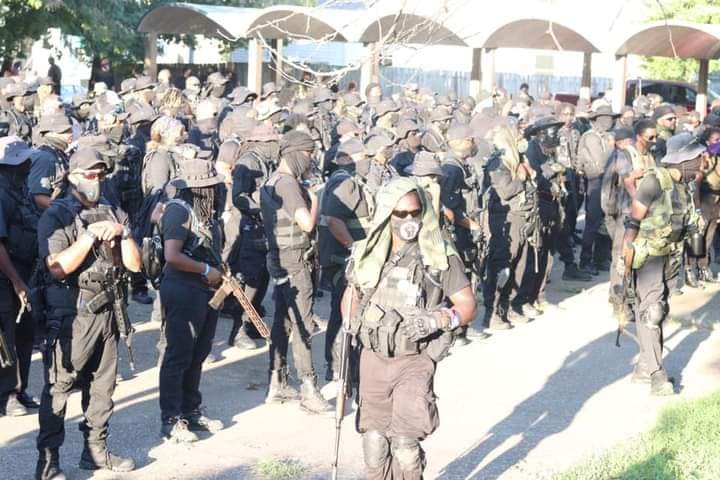 Color should not be used to determine friend, foe or  family. Character is the key.

Honor
Discipline
Unity
Pride
Planning
Objectives
Goals
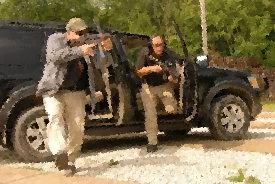 Unity Resource Group
Defion Internacional
Triple Canopy
Dyncorp
Erinys International 
G4S
Academi
BlackWater
AS Solutions
Gabon de Beckers

Mega Churches?
Executive Protection Work? What’s the difference?
By comparison
Paramilitary
Militia
Employment	
Licensed & certified
Insured
Contracts from Government, private sector
Mission (various)
Equipment & weapons  (assigned/purchased)
Others? 
Paramilitary Army (360,000 global company)
Unemployment
Civilian
Volunteer security/protests
Mission (various)
Equipment & weapons ( self assigned/purchased)
Others?
700, 800? Security Rescue Teams
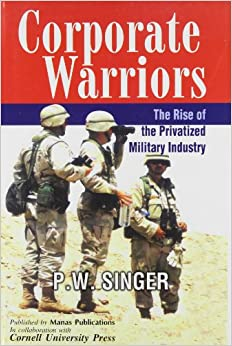 Permits

Insurance

Licenses
__________
Million dollar contracts
Security

Community/Global

Committed to YOUR needs
Build Brand Equity

Who we are

What we do

Why we exist
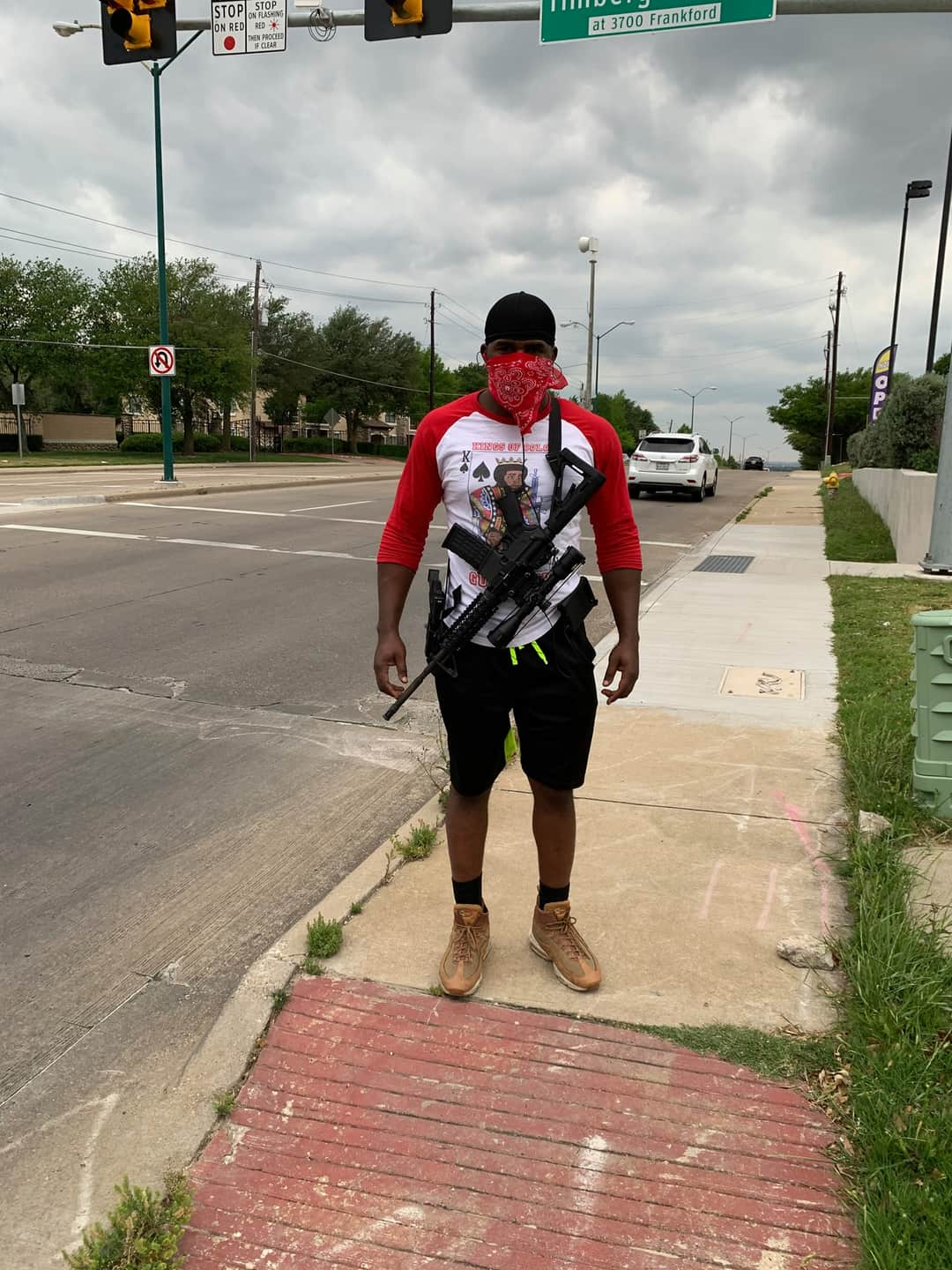 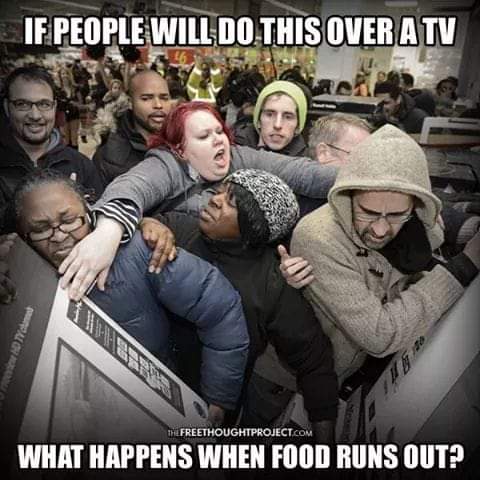 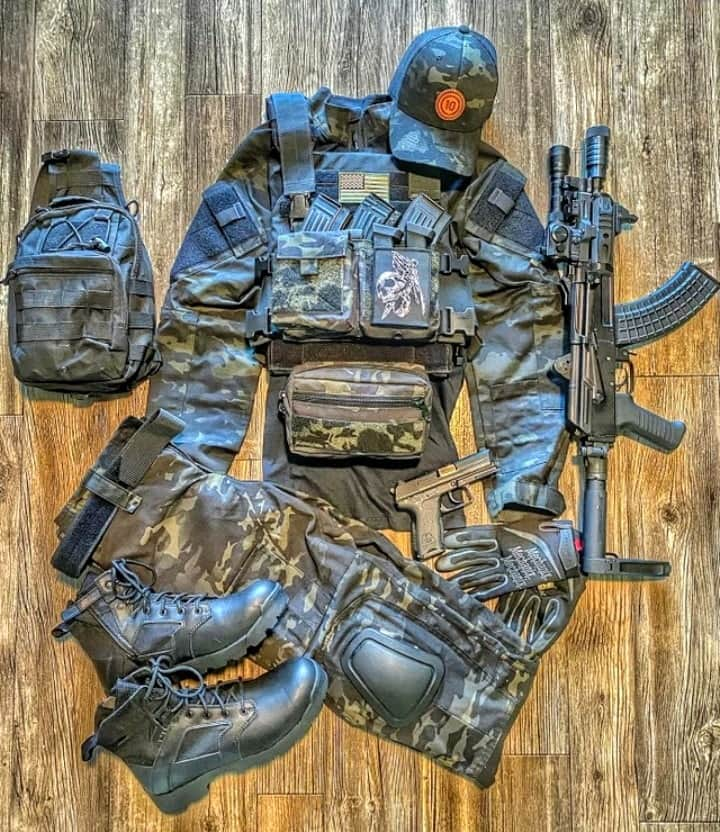 Bar B Q
Cooking by Camp Fire
Electronics
Map Reading
Compass
Sharp edge weapons
Firearms
Chemistry
Gardening
First Aid
Telephony
Boating
Community improvement,  DMPs, S.A.N.E.,  Settlements  &  Nation building.
South American, African, Networked Economics (S.A.A.N.E.)  The need for protection?
A militia with 10 Acres of land
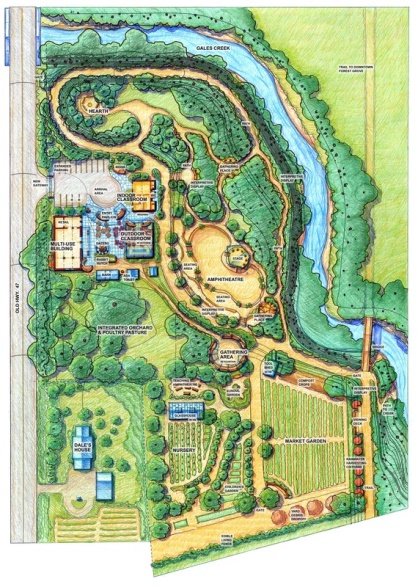 Knowledge Nugget!
Remember the movie 2012? When a real disaster comes, it is the people (lives) that are important.
A militia with 100 Acres of land
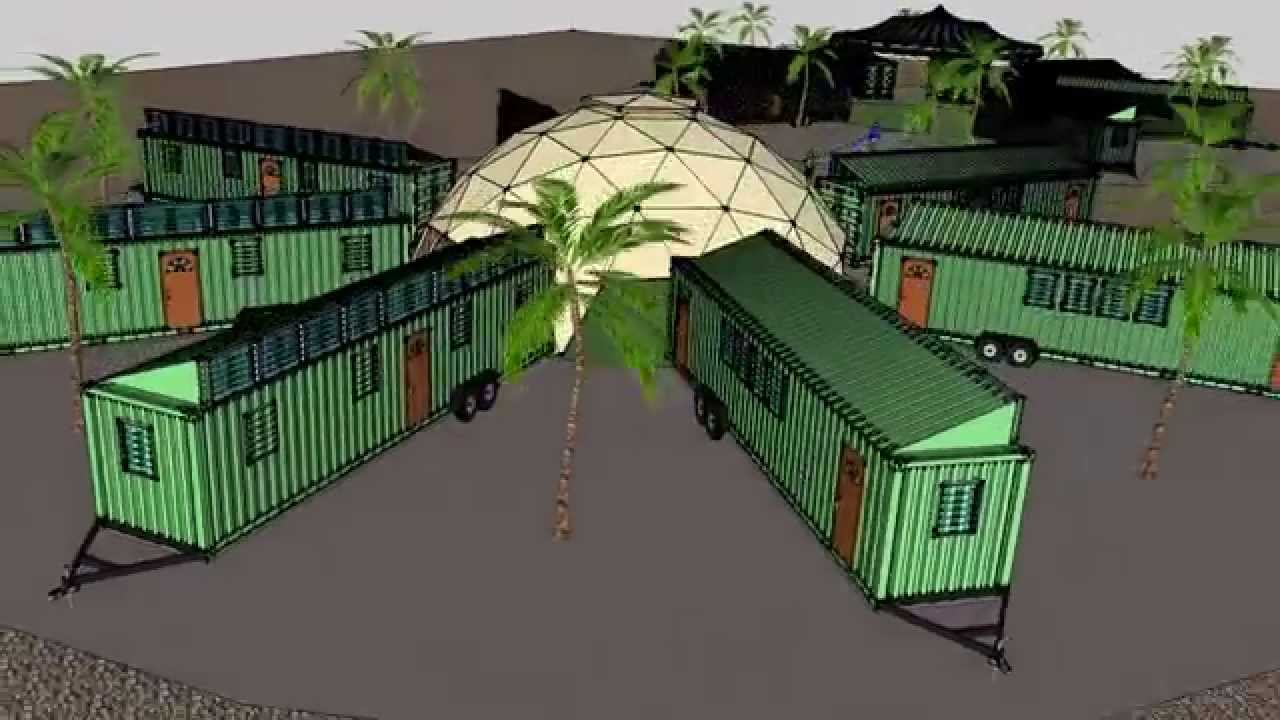 A militia with 10,000 acres of land
Locations and Properties of the Militia
Mission Control
Firing Range (Outdoor/Indoor)
Close quarter Combat training facility/Area
Meeting place Public/Private
Clandestine meet up location(s)
Safe house (network) reaching abroad
Sanctuary 
Motor Pool & auto shop
Non tower Airfield
Farm land
Settlement territory/ Large Compound
Militia Names
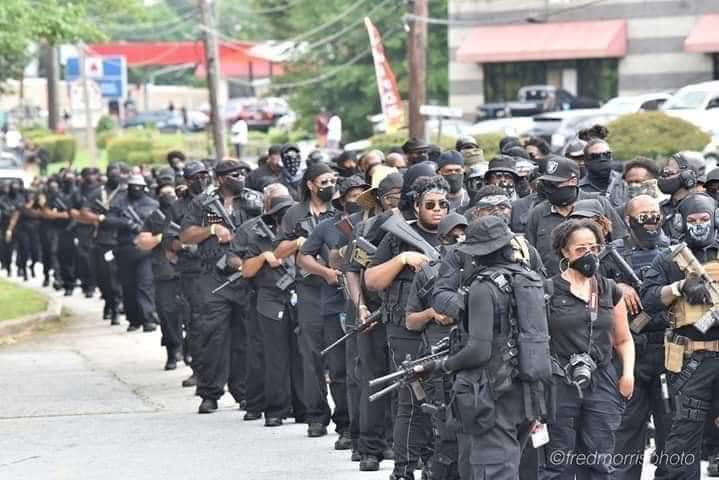 As beautiful or frightening as this is, it will get old….
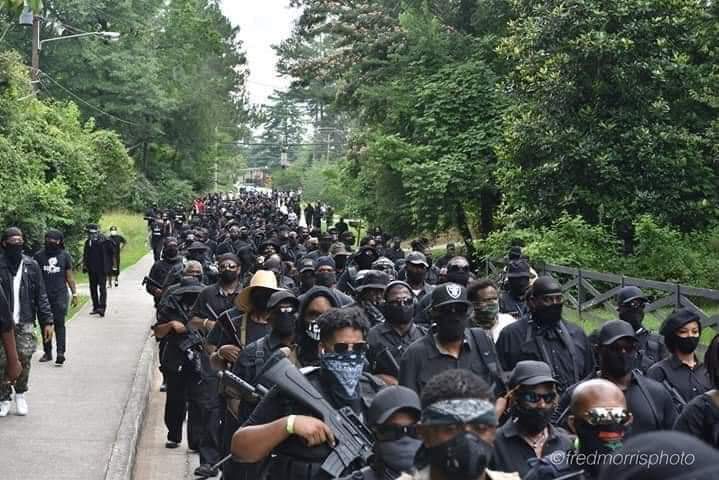 Purpose is defined by….. destiny and desire
1. Dual citizenship
2. Global Citizen Party
3. Special forum to create voting process to determine what land(s)/Seas can be settled on. 
4. Paramilitary Security force
5. DMP hubs/nationally
6.Settlements
7. African Space Agency
Pathway for the CommUnity Prepper
An 
agenda 
for all.
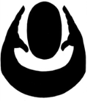 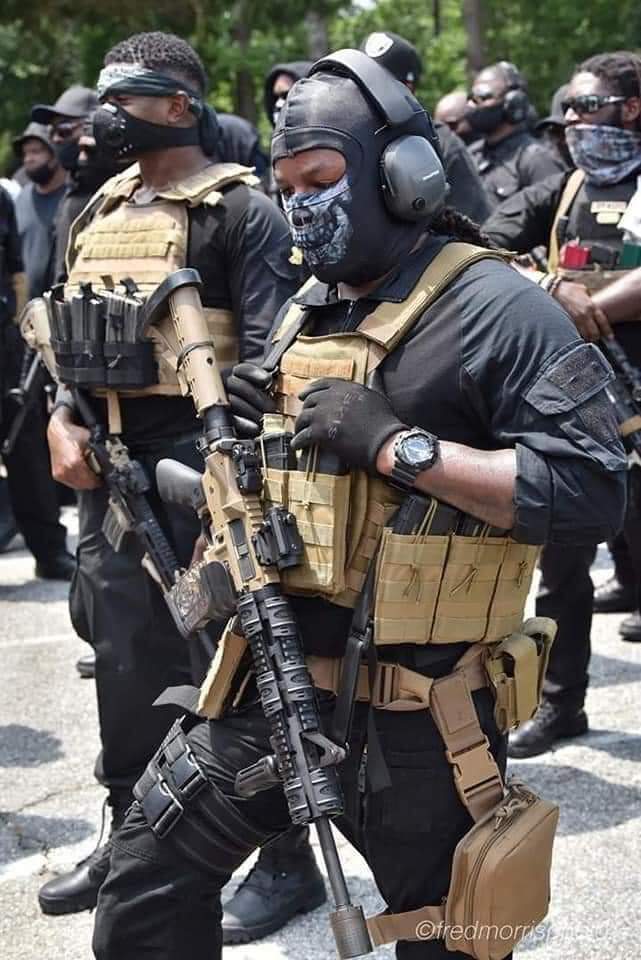 Time to decide…. 
Revolution or Renaissance??
Build 
or 
Destroy
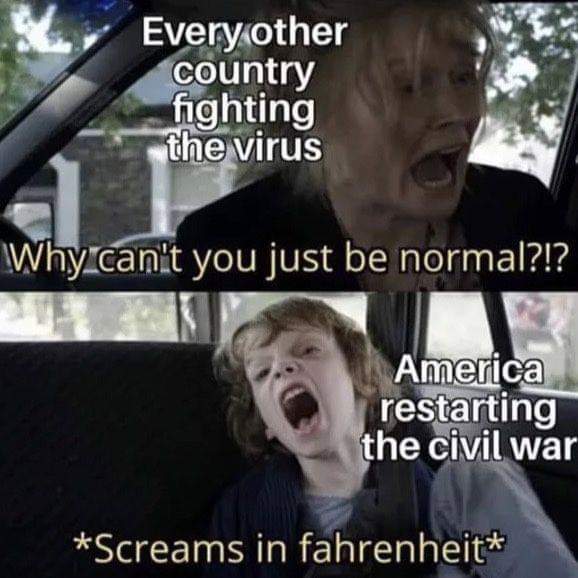 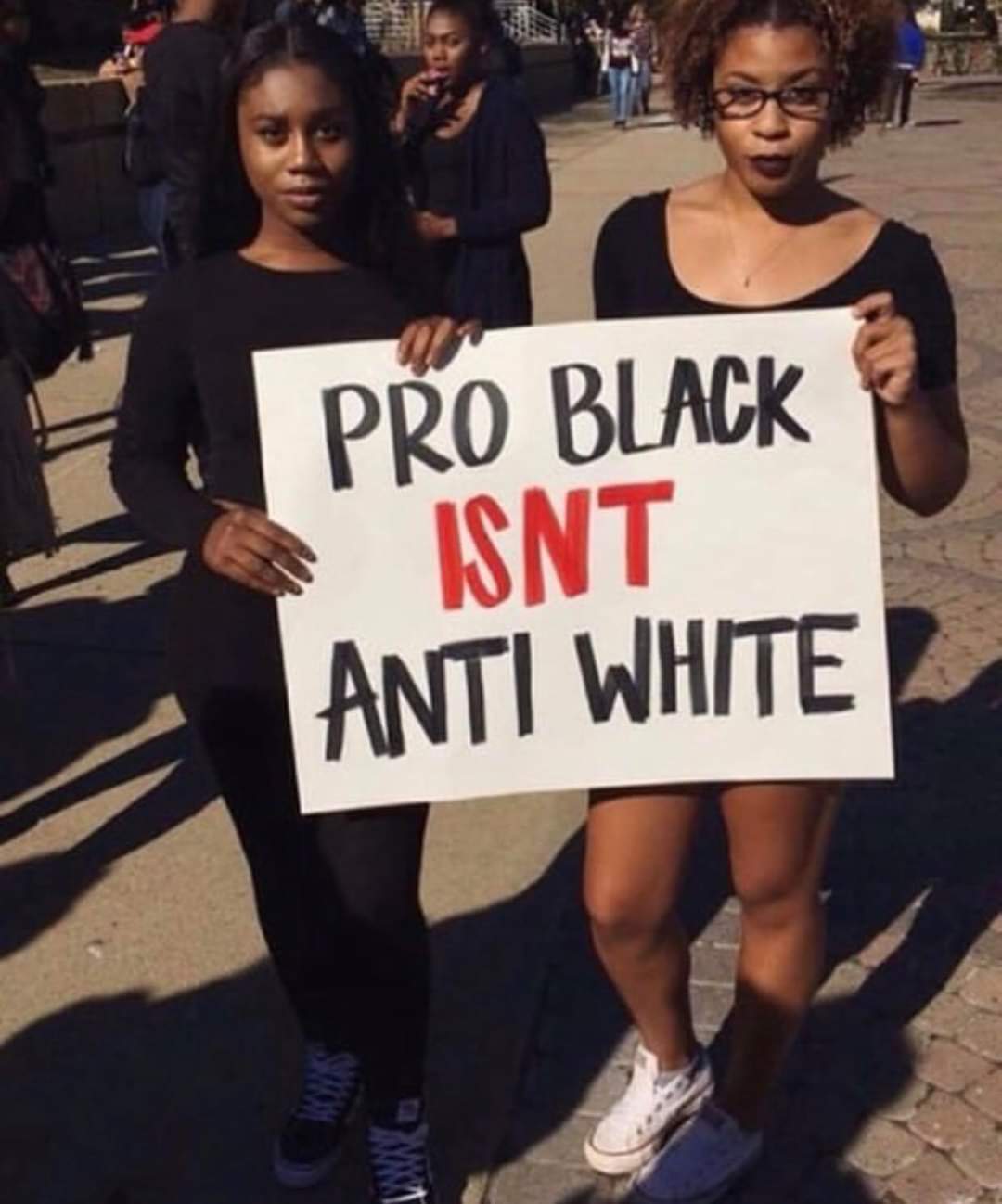 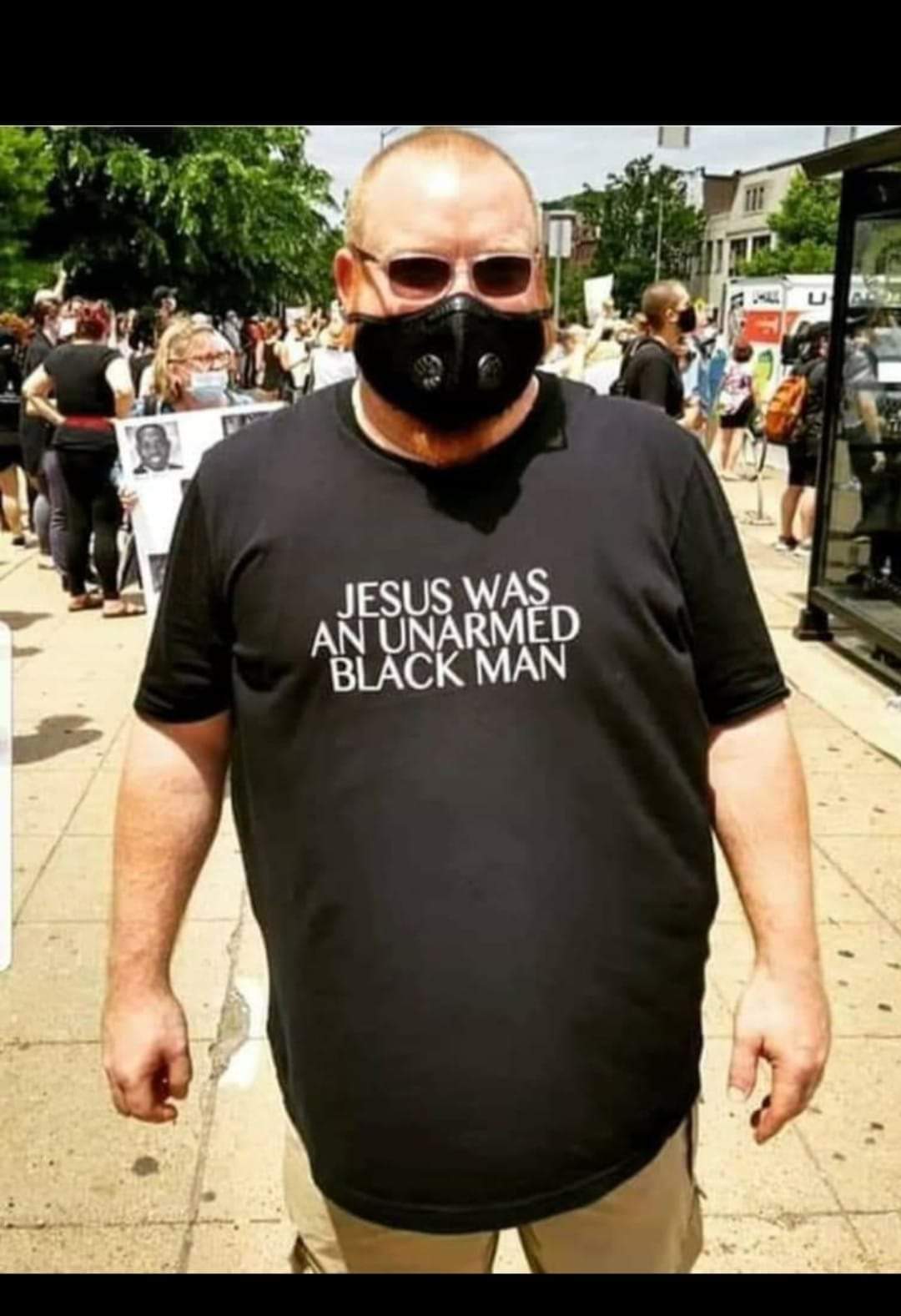 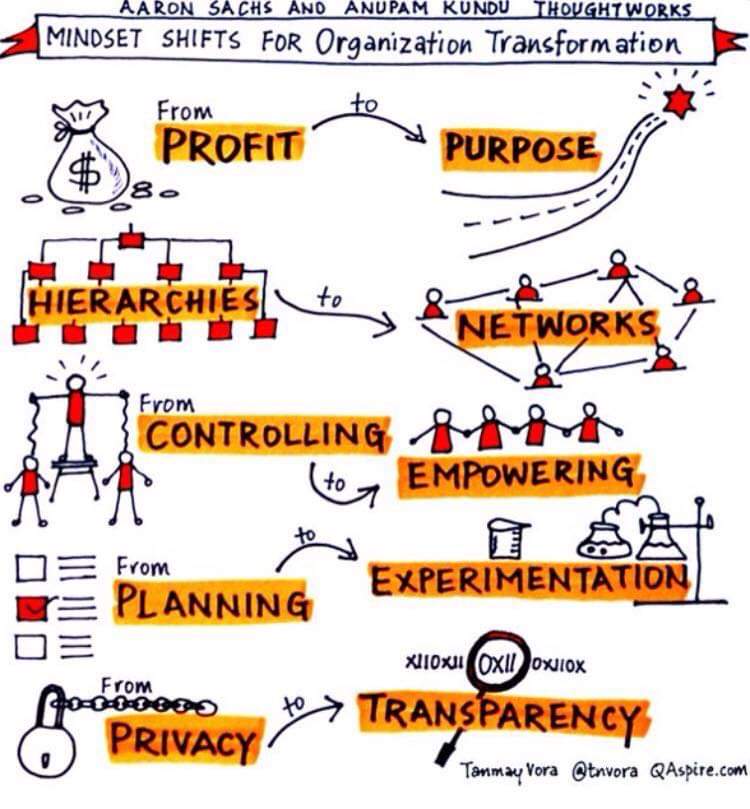 Imagine a world  recreated

Schools

Energy

Housing

Food Production

Business

Work Place
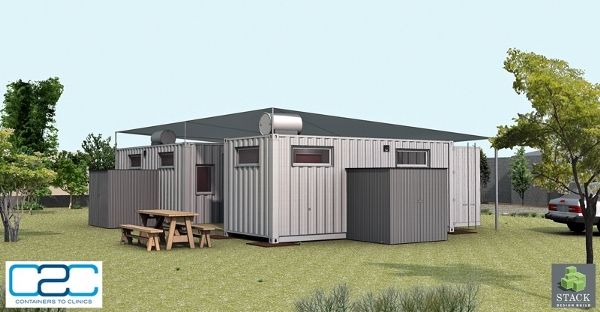 Forget Reparations. Can you make it happen? 

1 Acre
Modern  Cargo Container 2000 sq ft. House under 55,000
Solar panel system (free electricity)
Rain collection system (free water)
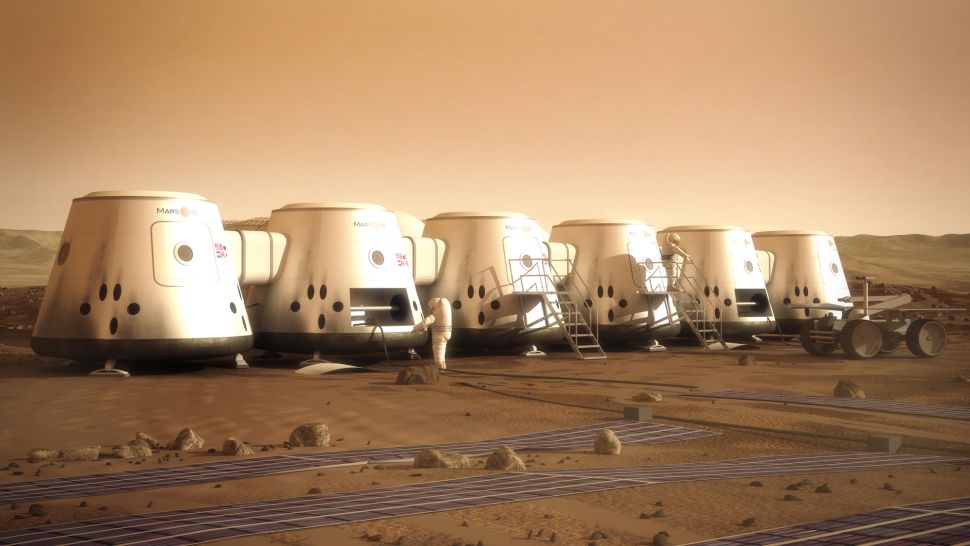 Launch
Mars is a 7 month trip, approx. 39 million miles
Land


Portable Oxygen Generators
Portable Water Filter
Plants & seeds
Solar Power kits
Drone & robotics
Clothing
Communications
Medical
Transportation
3D printing
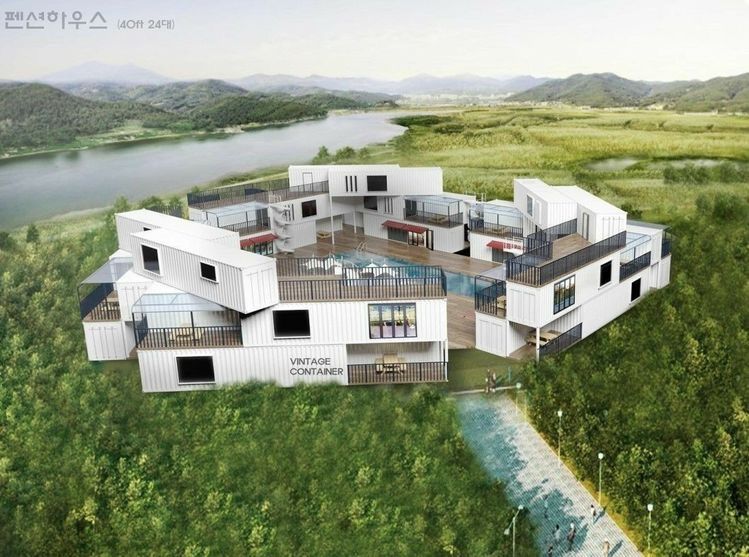 10. Solar Electric Company
9. Sesame Street Broadcast Studio
8. Stun Gun Company
7. Submersible Cruise & tourist Company
6. Satellite Company
5. Our Facebook
4. Robotics Company
3. Pharmaceutical Industry
2. Psychic/Religious Intuitions
1. Land development company
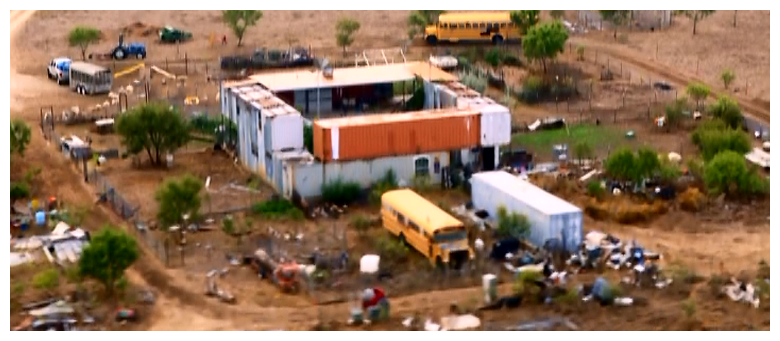 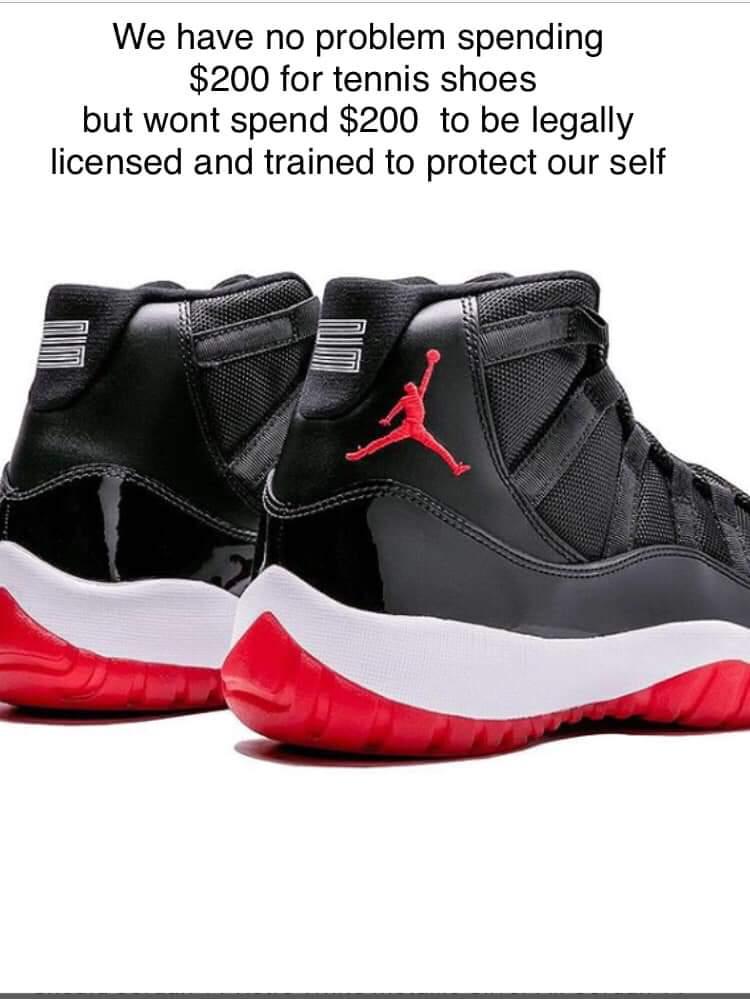 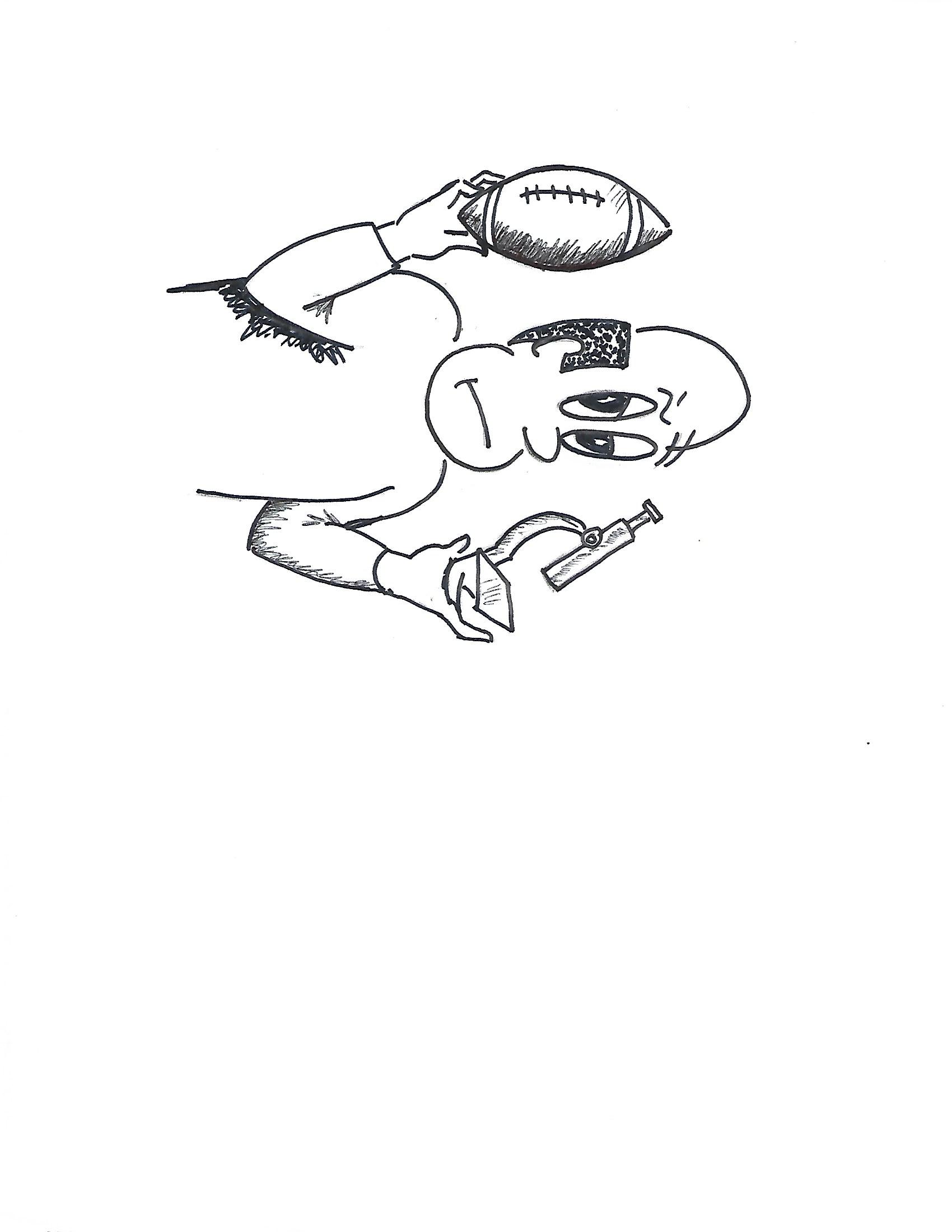 Montevideo Convention Rights & Duties of States (1933). 

Declare independence ( intentions) usually involves showing a clearly defined territory.  

Gain recognition G.H.O.S.T.

Join United Nations
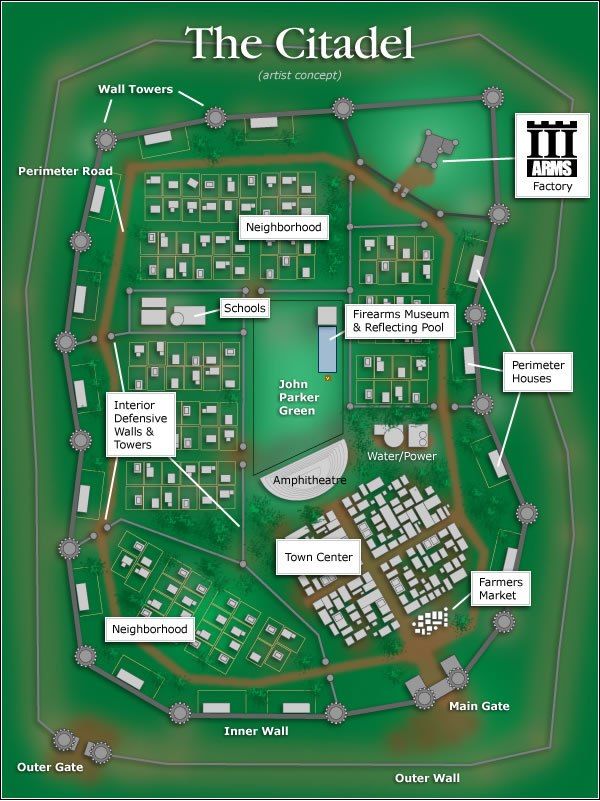 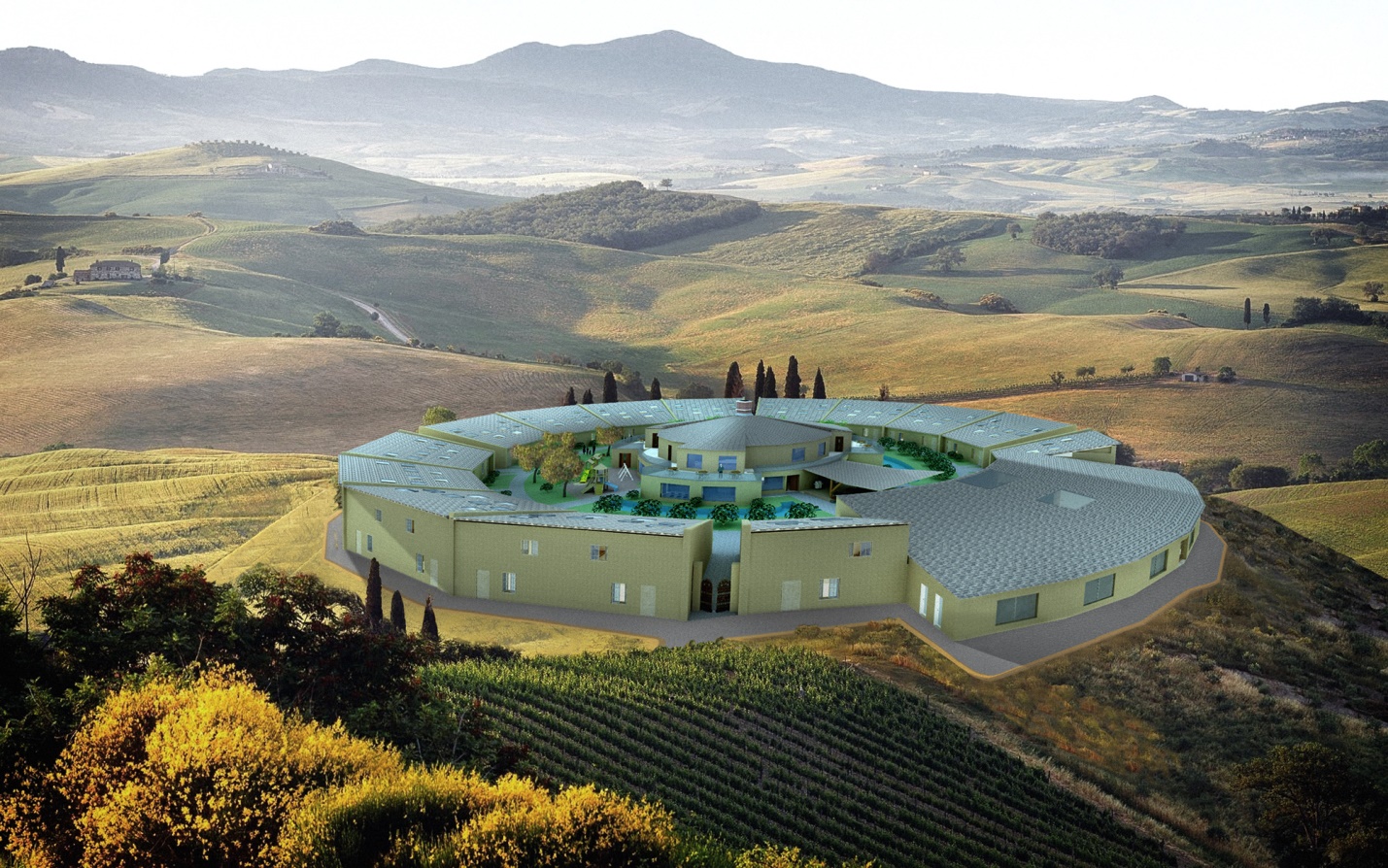 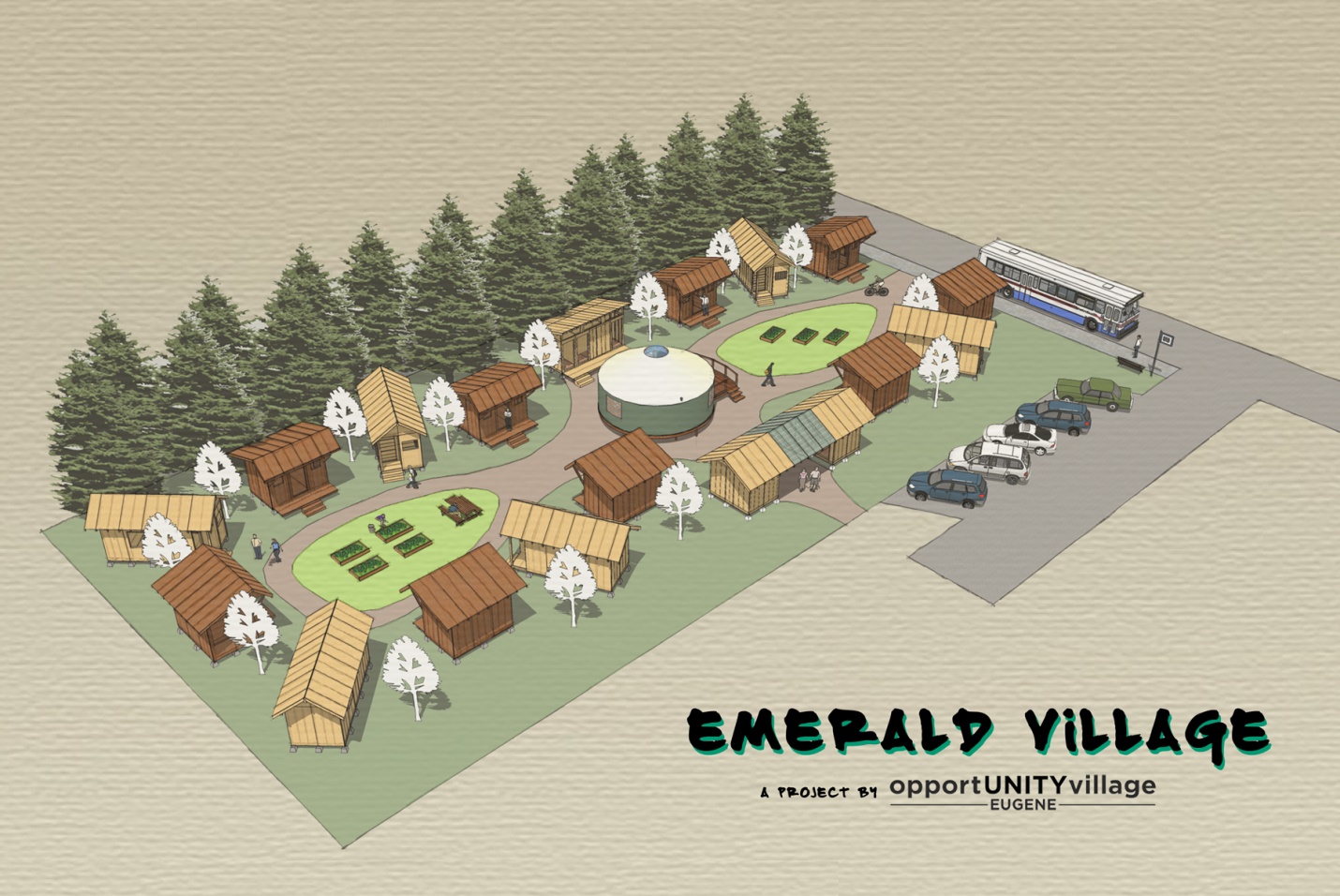 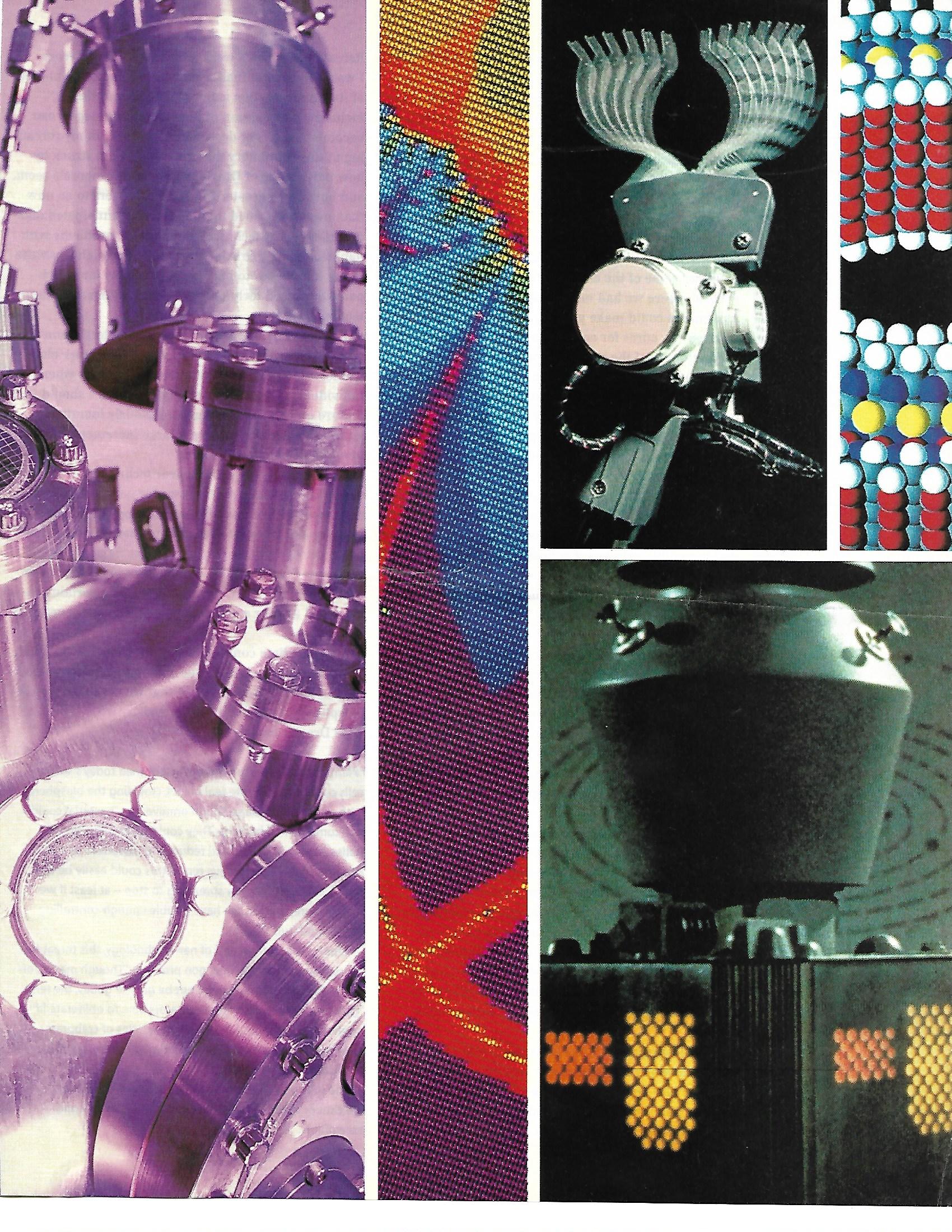 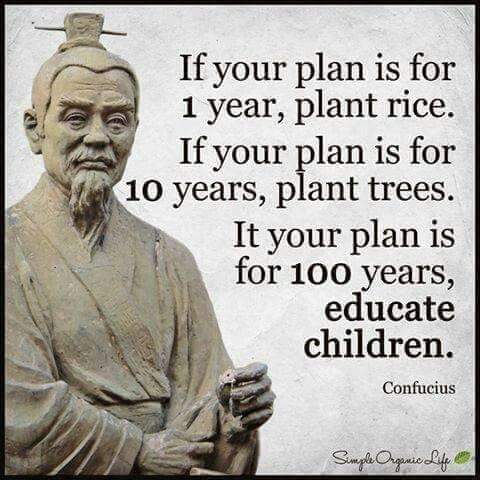 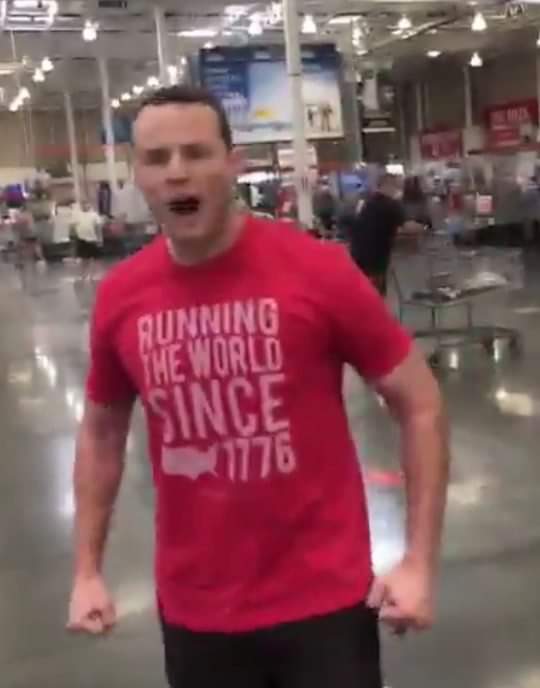 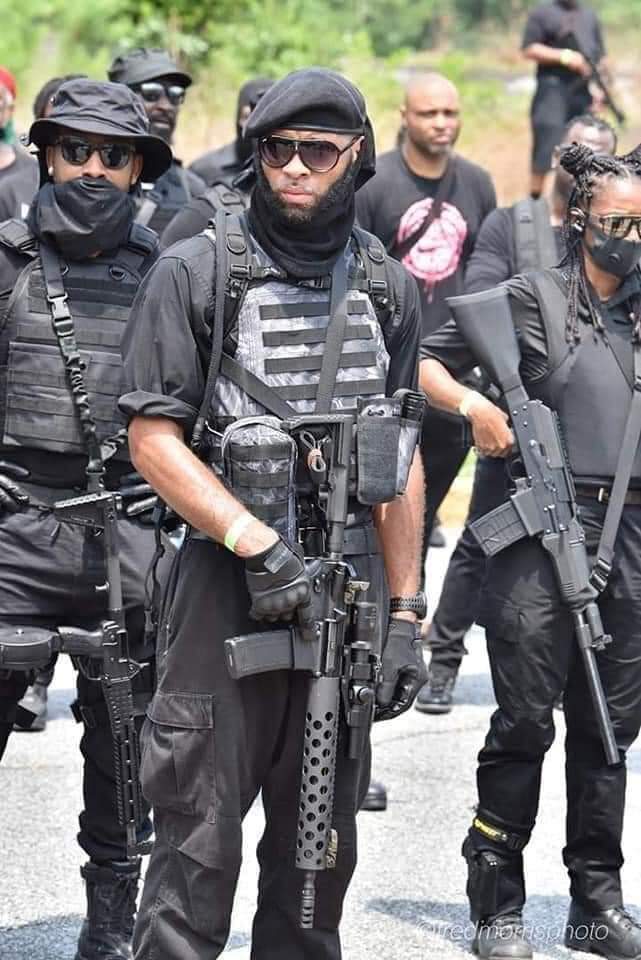 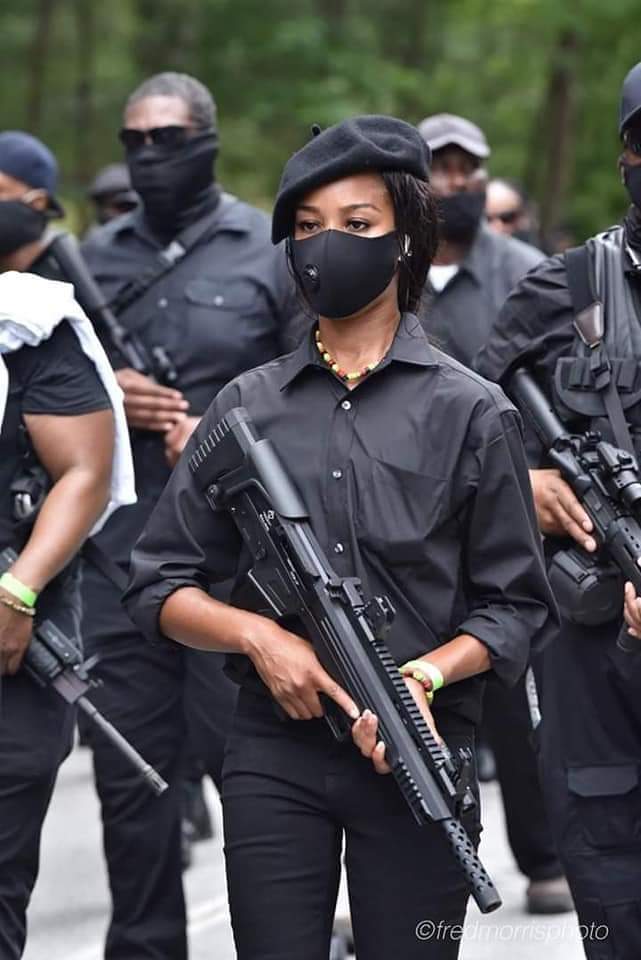 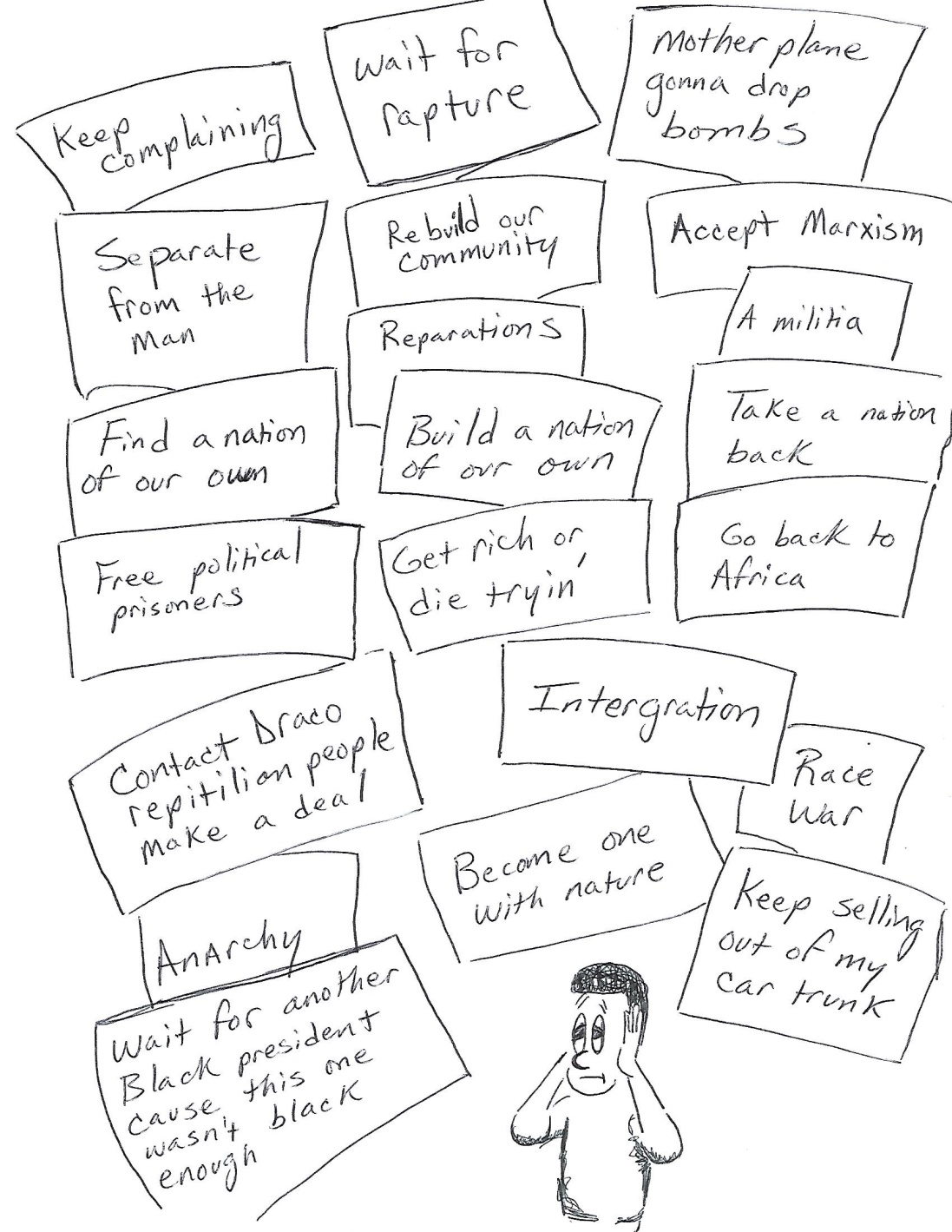 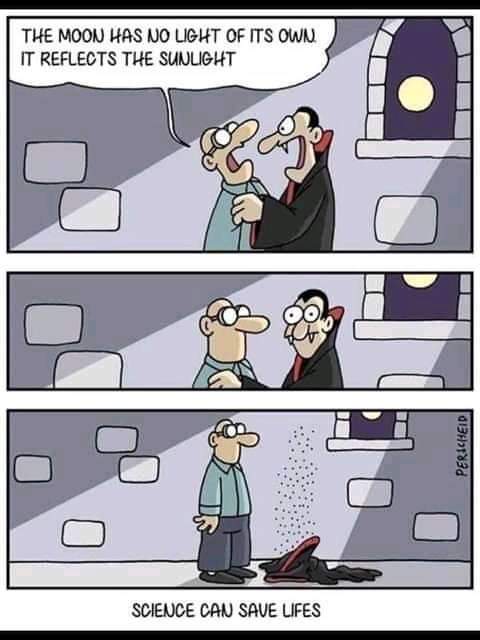 The end of this world, is the beginning of ours
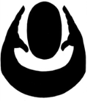 Monolithic Goals For the African American
Monolithic Goal #1 – African Americans will create their own scientific/spiritual theology based in Ma’at and proven by manifestations from the God within.  
Monolithic Goal #2 –We will create technology, civilization and lifestyles promoting peace, equality, security, and justice.
Monolithic Goal #3 -  We will Move our population towards self-reliance from traditional American culture to creating or redeveloping our own.
Monolithic Goal #4 – Create new entertainment concepts that are compatible with our reality and destiny.
Monolithic Goal #5- The consumer/producer relationship will be made amenable to both or a new system will be created. 
Monolithic Goal #6- We will take on the status of dual citizenship and create an autonomous nation-state. 
Monolithic Goal #7-African Americans will return to a holistic science that is good for the planet and people.
Monolithic Goal #8- African Americans will move to create a Space Industrial Complex.
Monolithic Goal #9- African Americans will continue the American democratic legacy and principles without racism, sexism, and capitalism.
Monolithic Goal #10- African Americans will become space faring people.
Questions?